ГОУ ЯО «Рыбинская школа-интернат №1»
2022
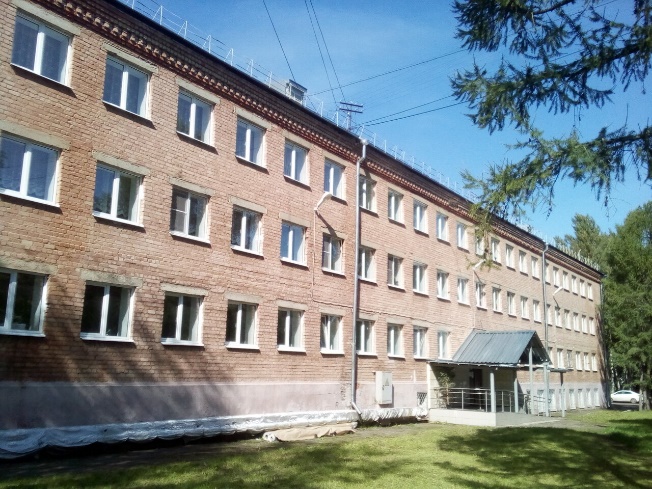 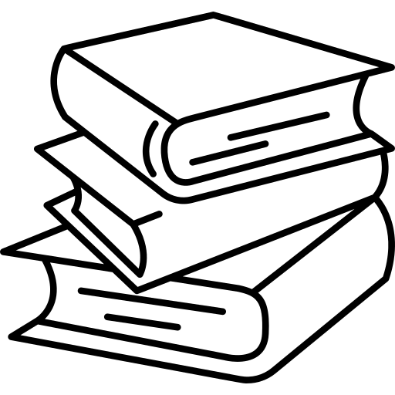 Символы и атрибуты школы, как часть внутреннего и внешнего имиджа современного учебного заведения
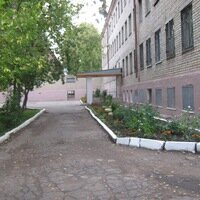 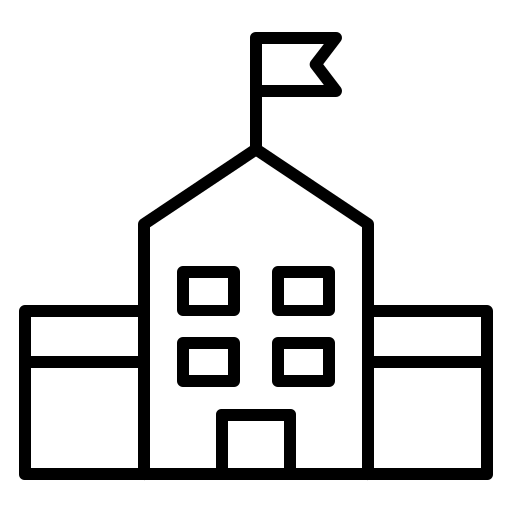 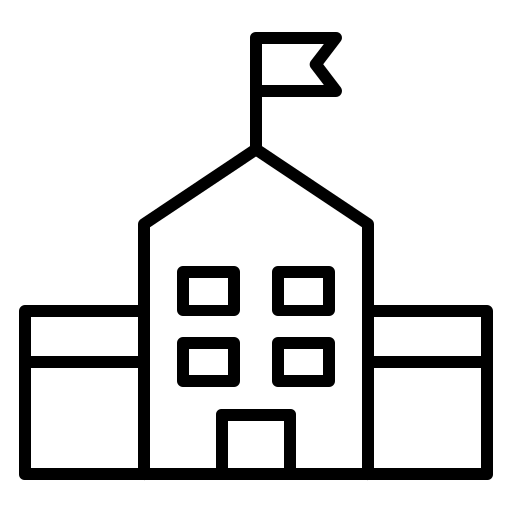 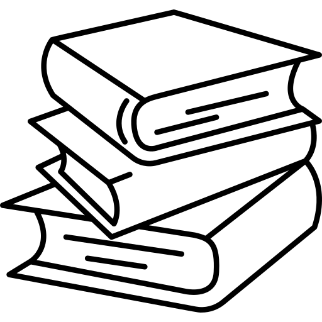 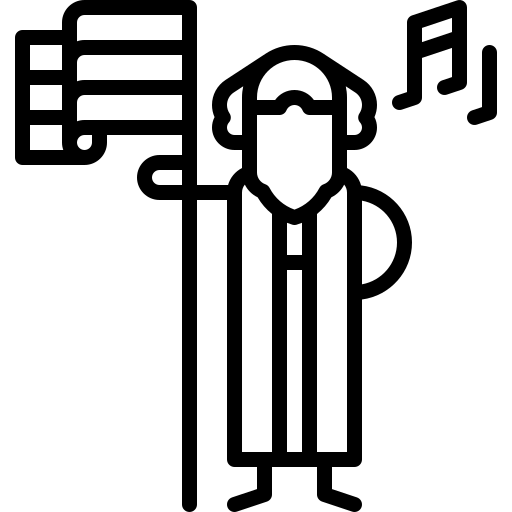 Гимн
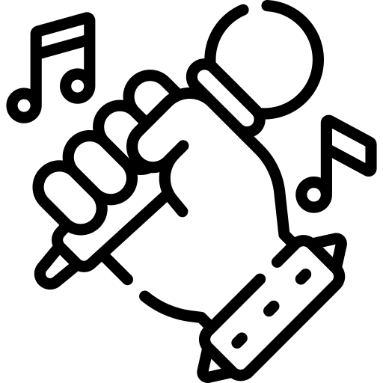 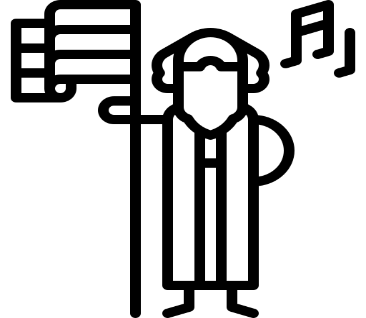 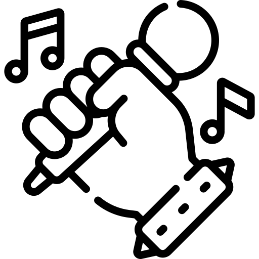 Гимн
Школа родная
1. Есть среди множества школ на планете
Школа, где радость её – это дети.
Где много открытий, задумок, идей,
И школа радушно встречает детей.
 
Припев:
Школа родная под номером первым.
ты стала нам другом надежным и верным.
И мы замираем, заслышав звонок,
Путёвкою в жизнь нам здесь каждый урок.
2. Ребятам открыты любые дороги,
С душою работают здесь педагоги.
И школа гордится сегодня по праву
Сплочённым и мудрым своим педсоставом.
 
3. В школьной семье нет дождливой погоды.
Здесь пролетают чудесные годы.
И память в сердцах будет свято хранить
То, как учились мы крепко дружить.
Гимн
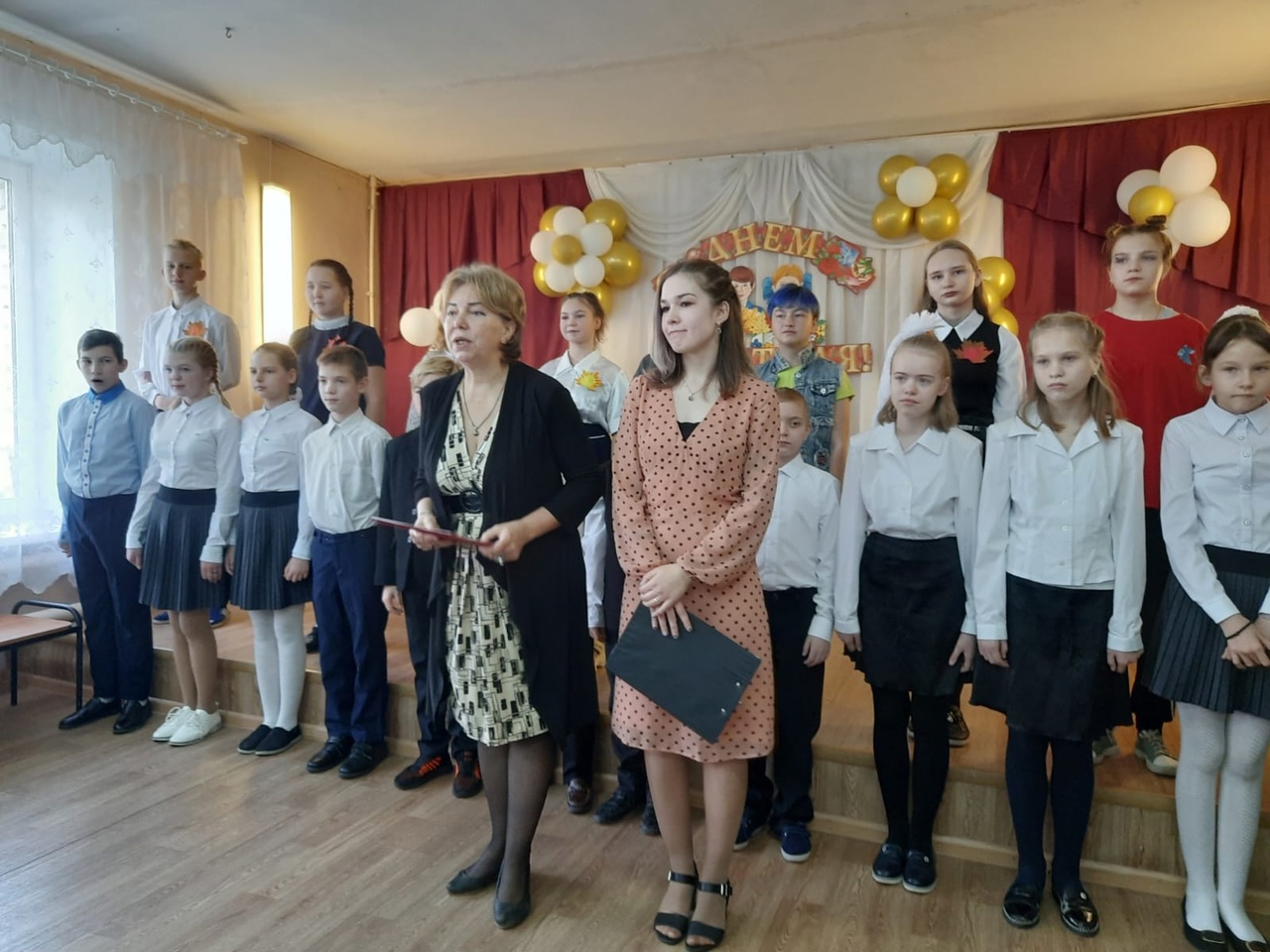 на Дне Учителя
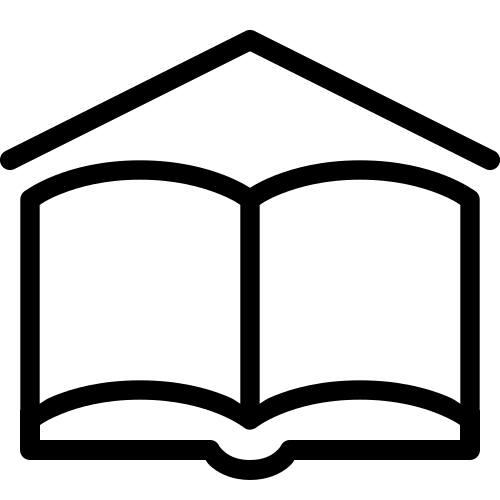 Эмблема
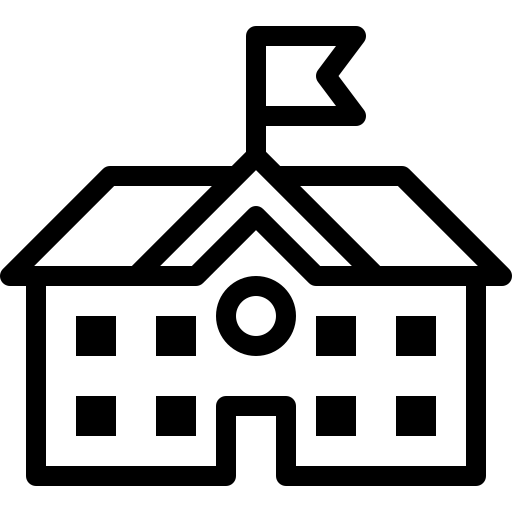 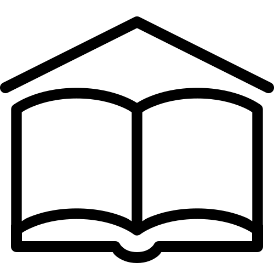 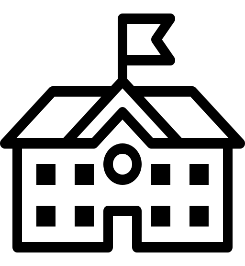 Совет учеников
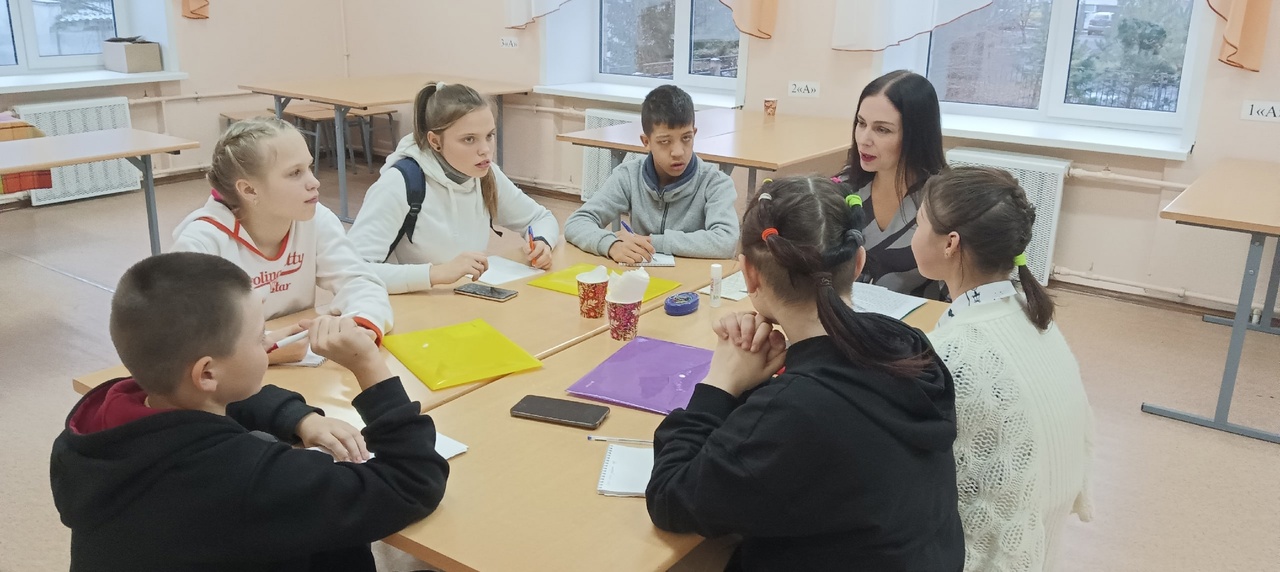 Разработка
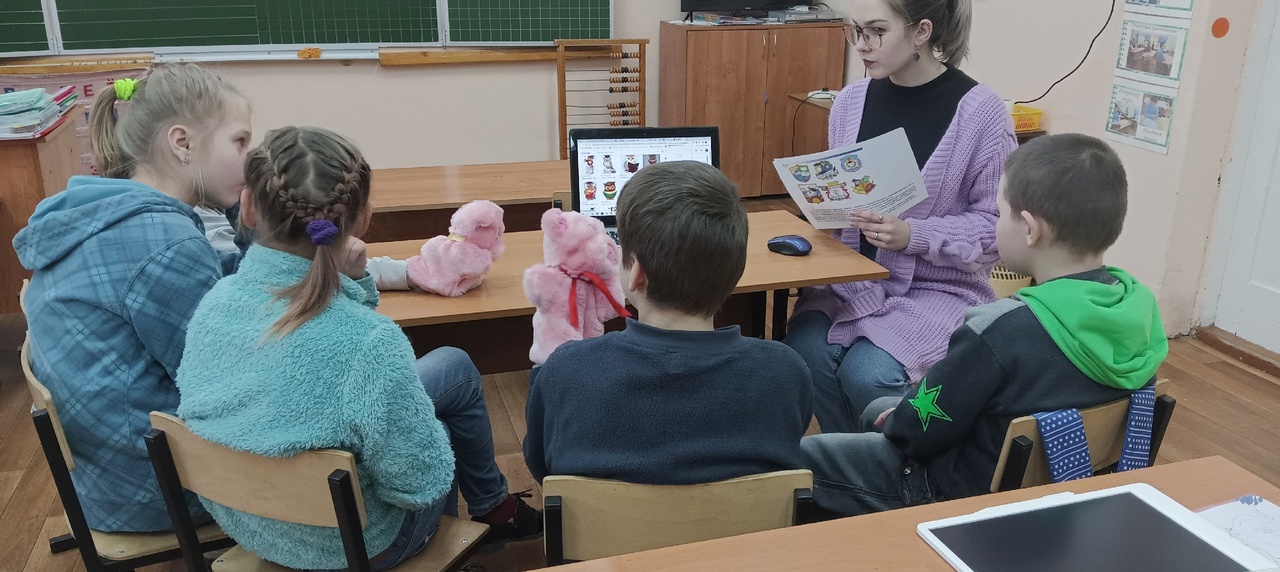 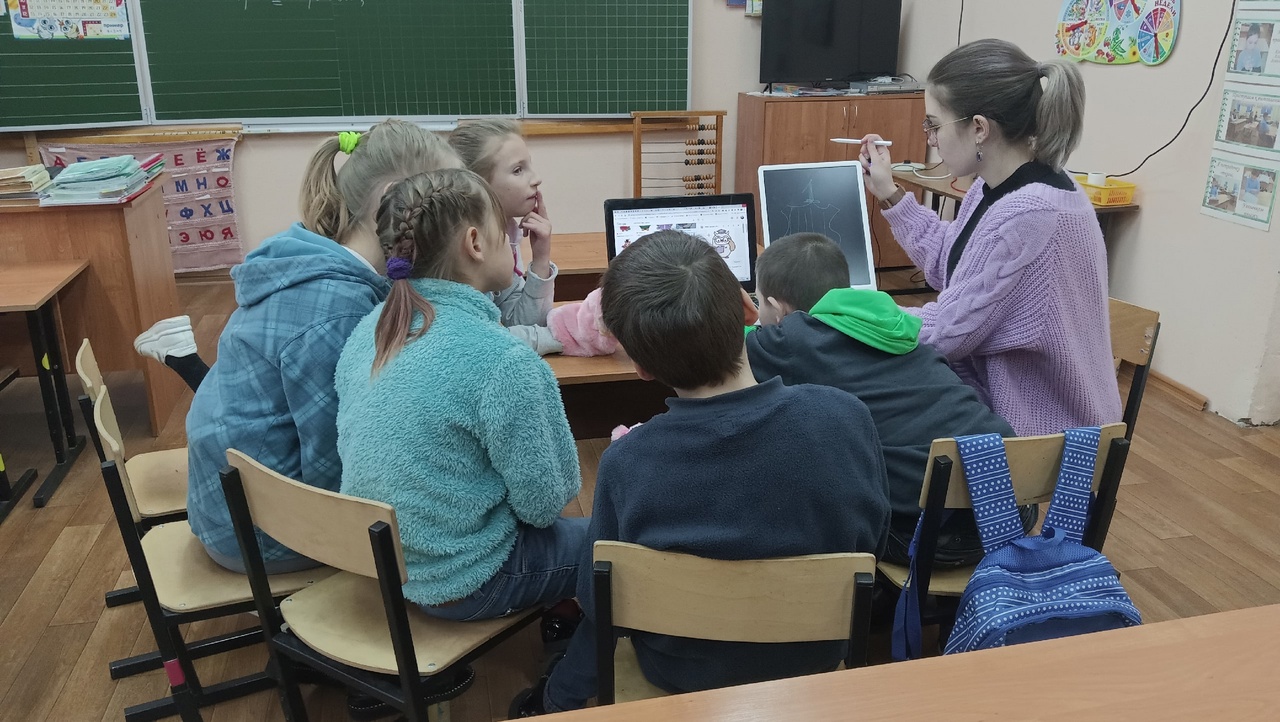 Эскиз
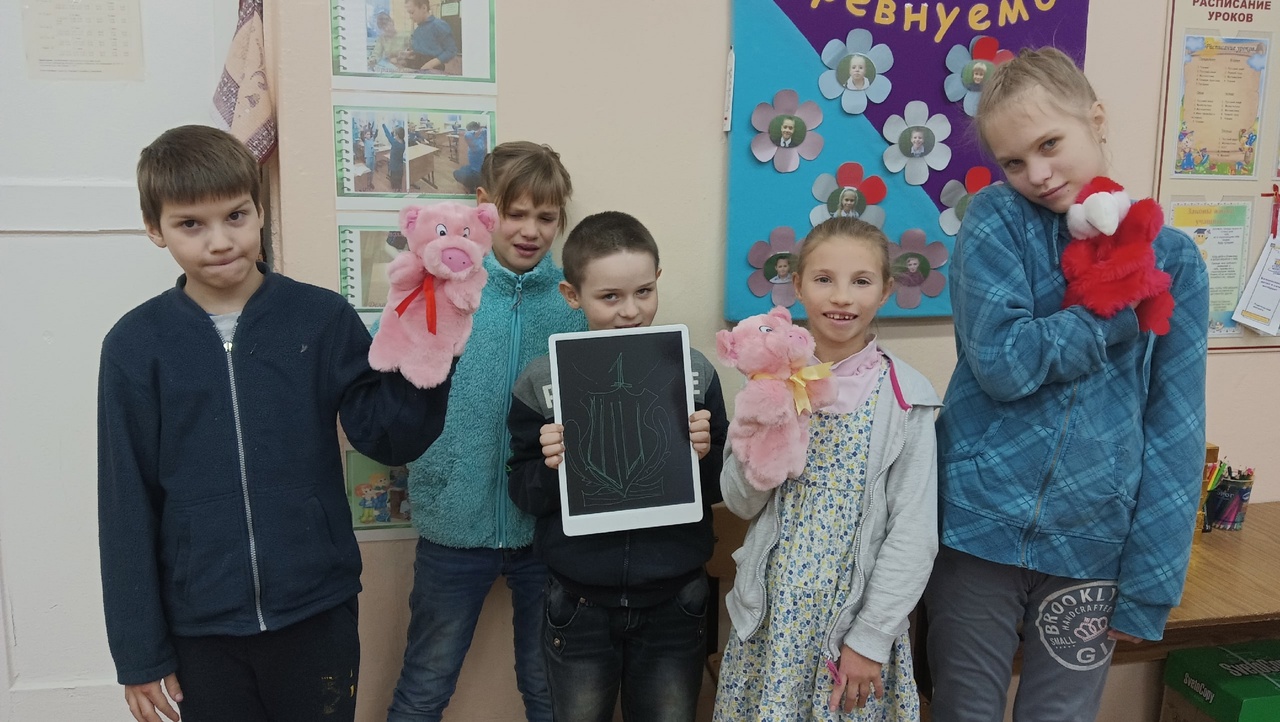 Рисование эмблемы
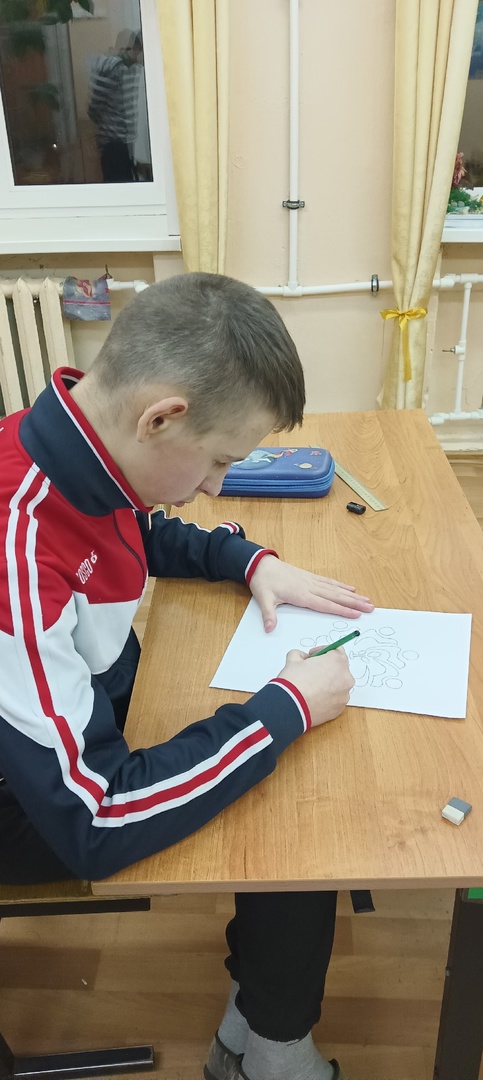 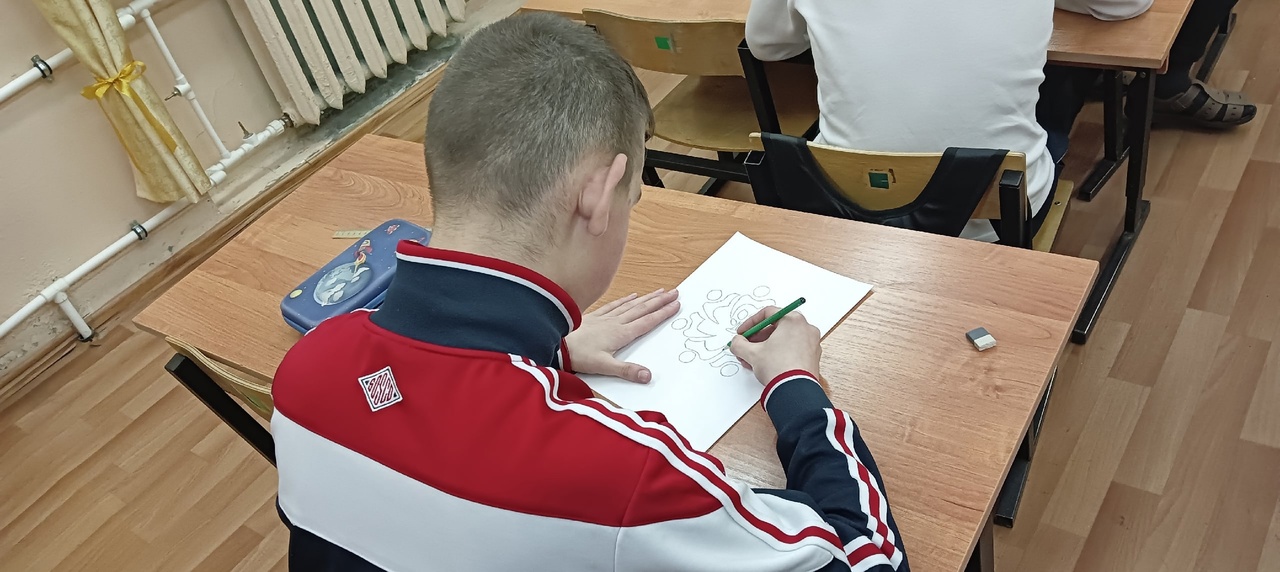 Рисование эмблемы
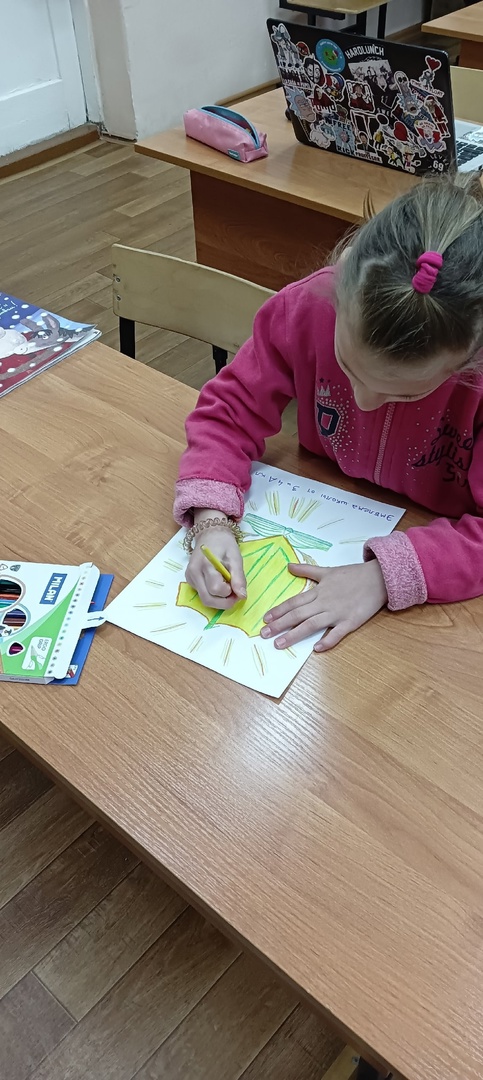 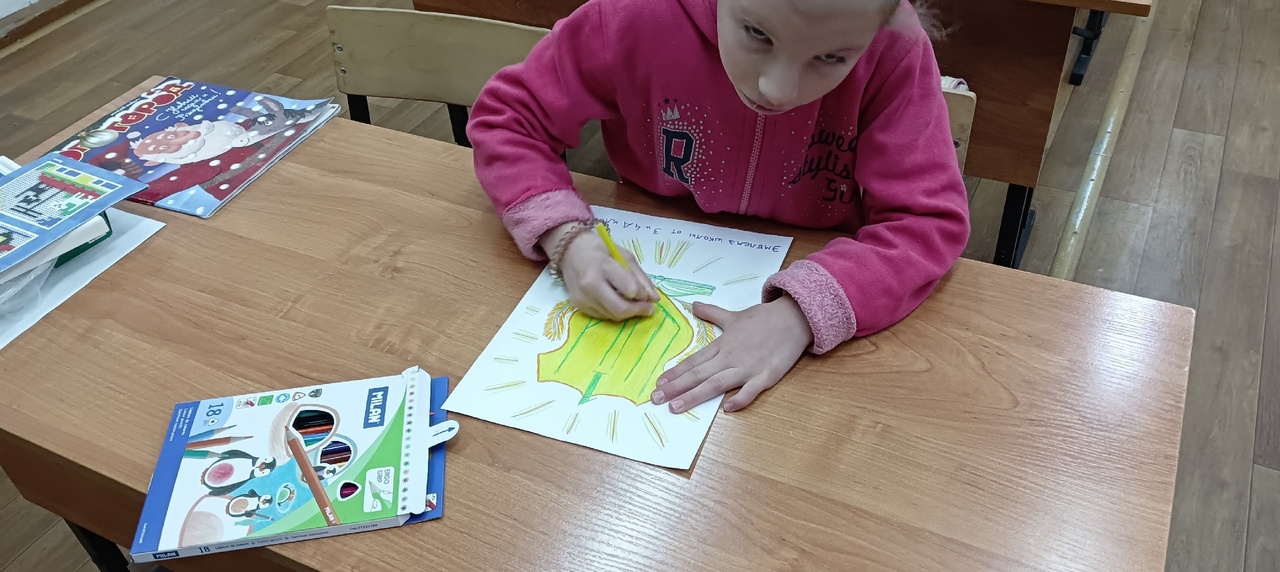 Варианты эмблемы школы
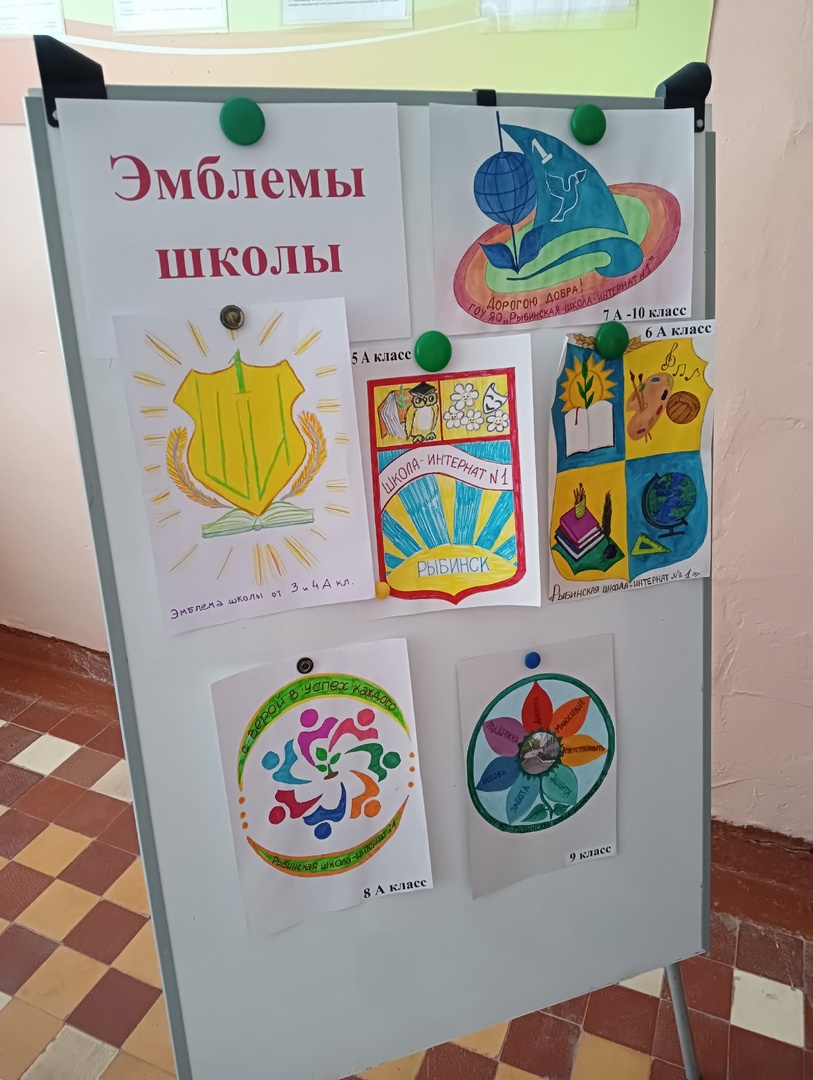 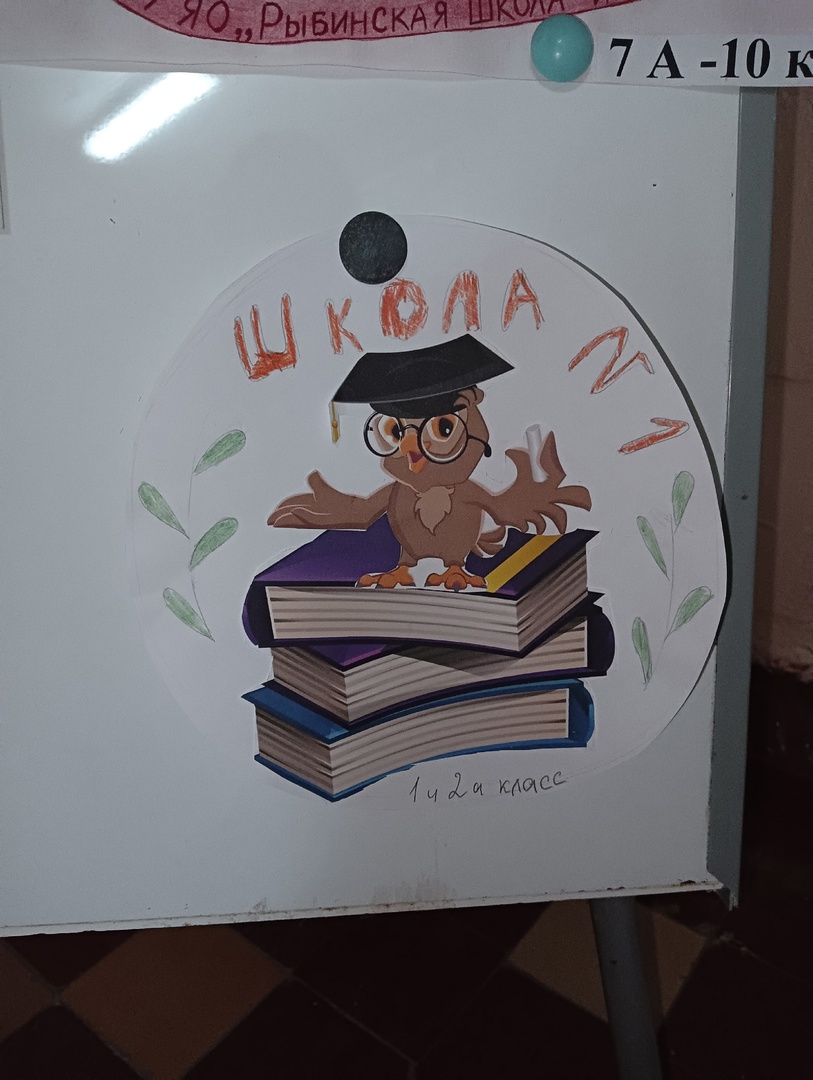 Эмблема
1А и 2А классов
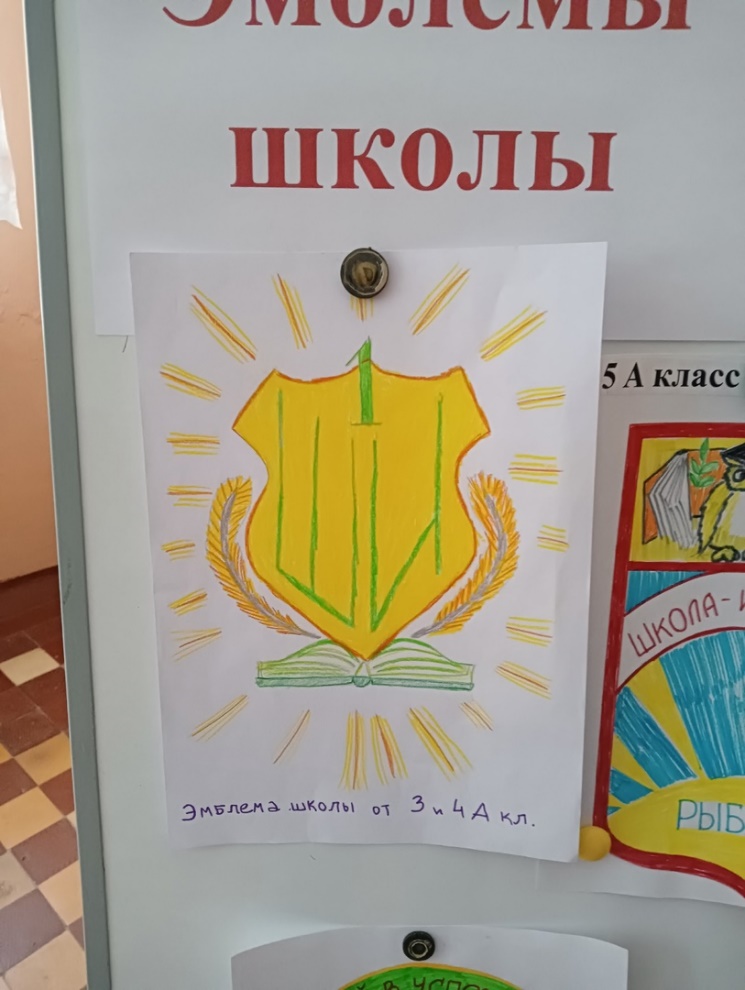 Эмблема
3 и 4А классов
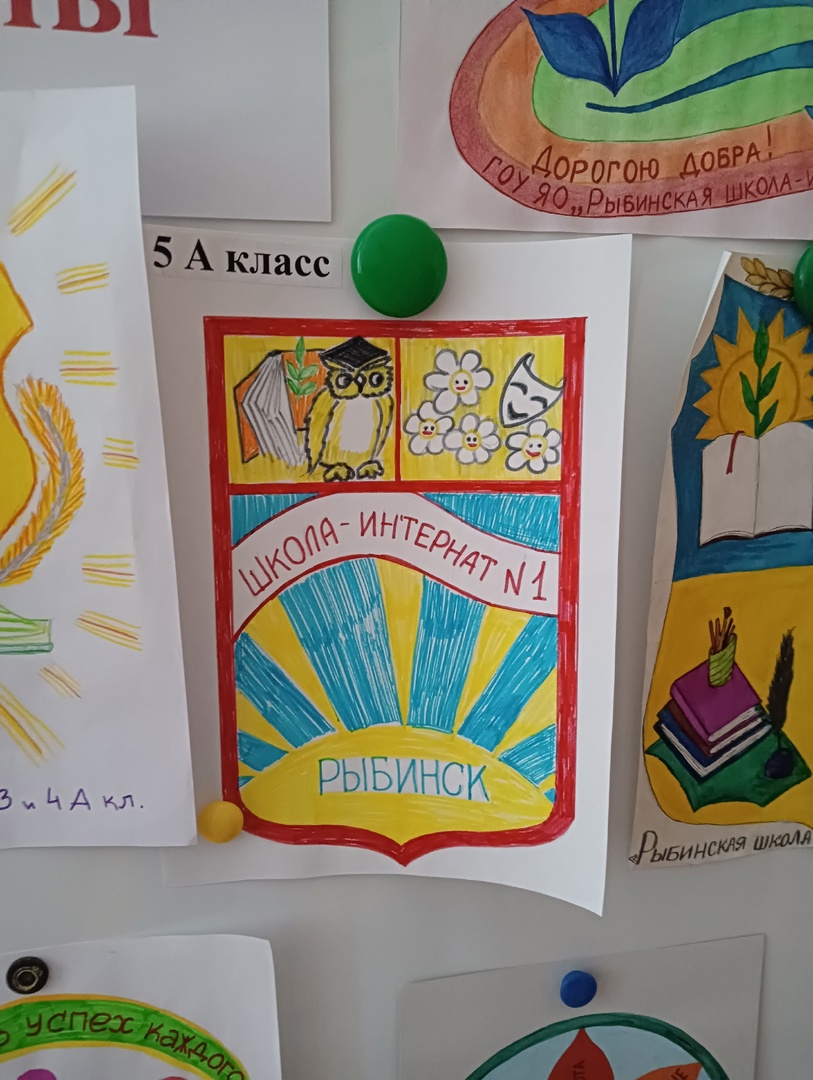 Эмблема
5А класса
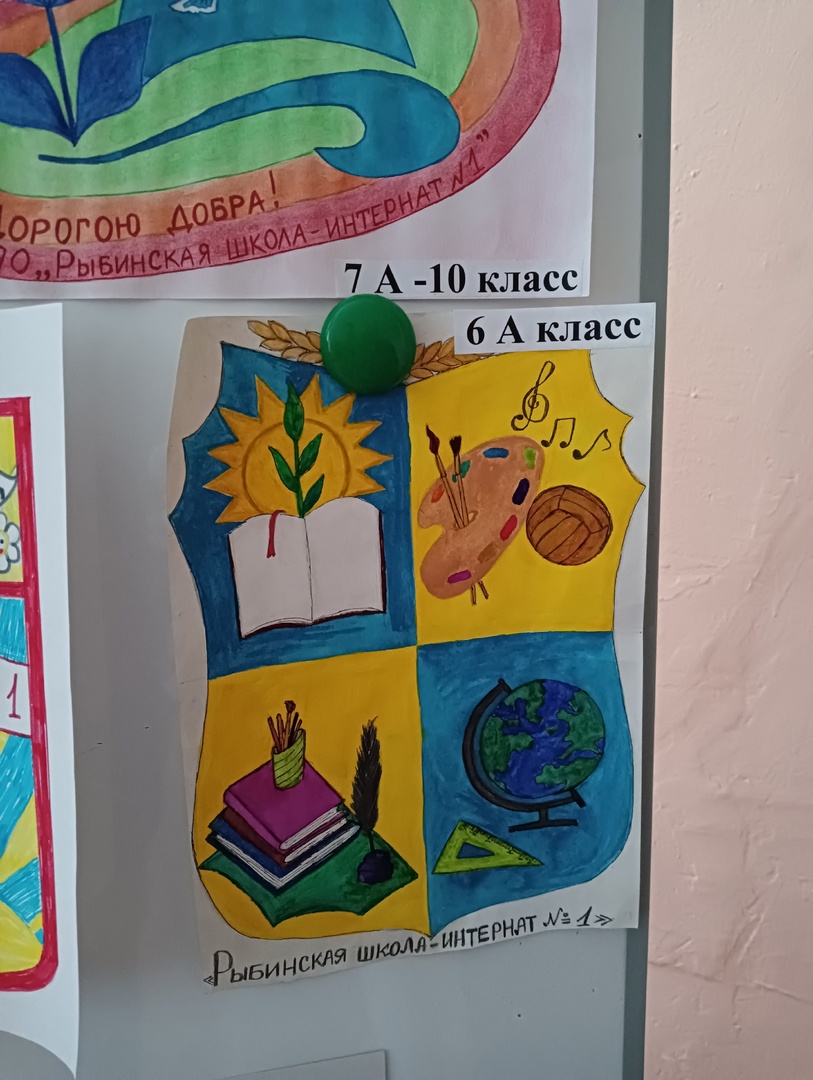 Эмблема
6А класса
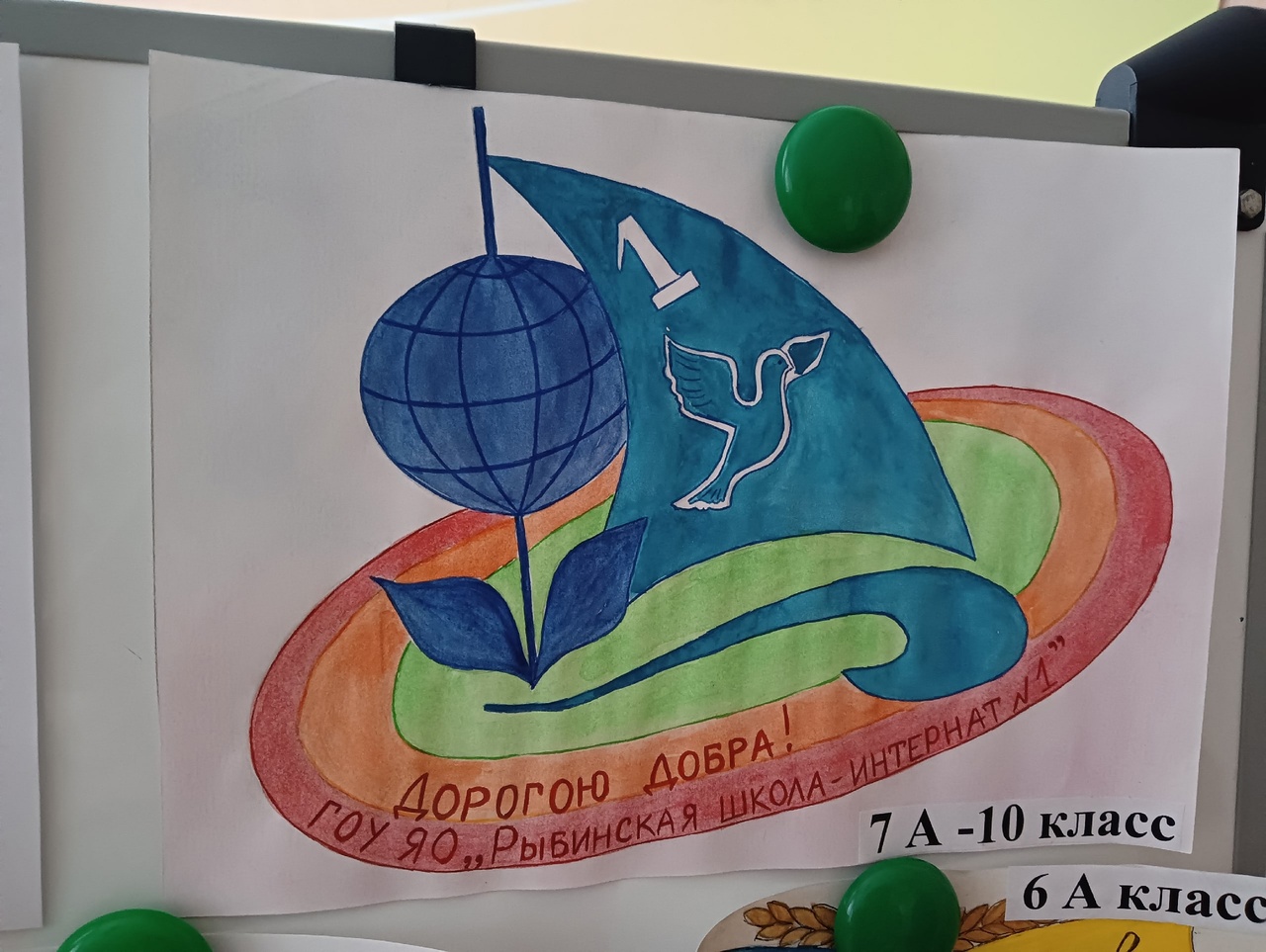 Эмблема
7А и 10 классов
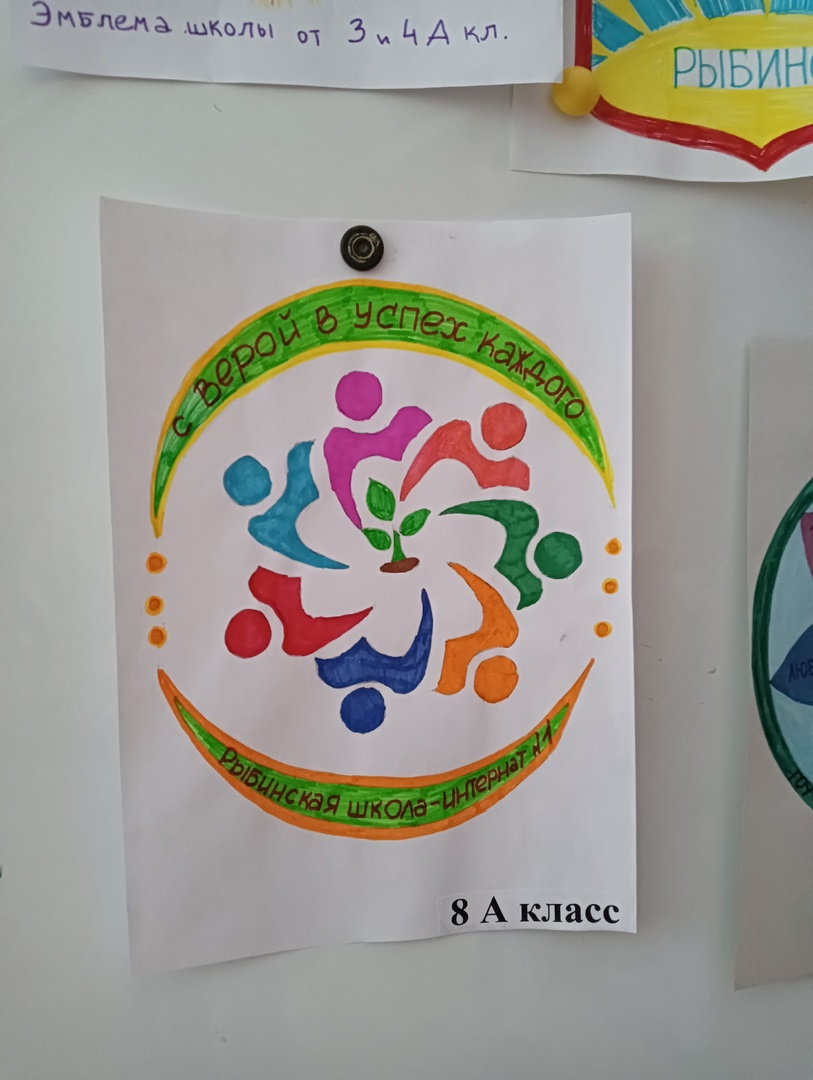 Эмблема
8А класса
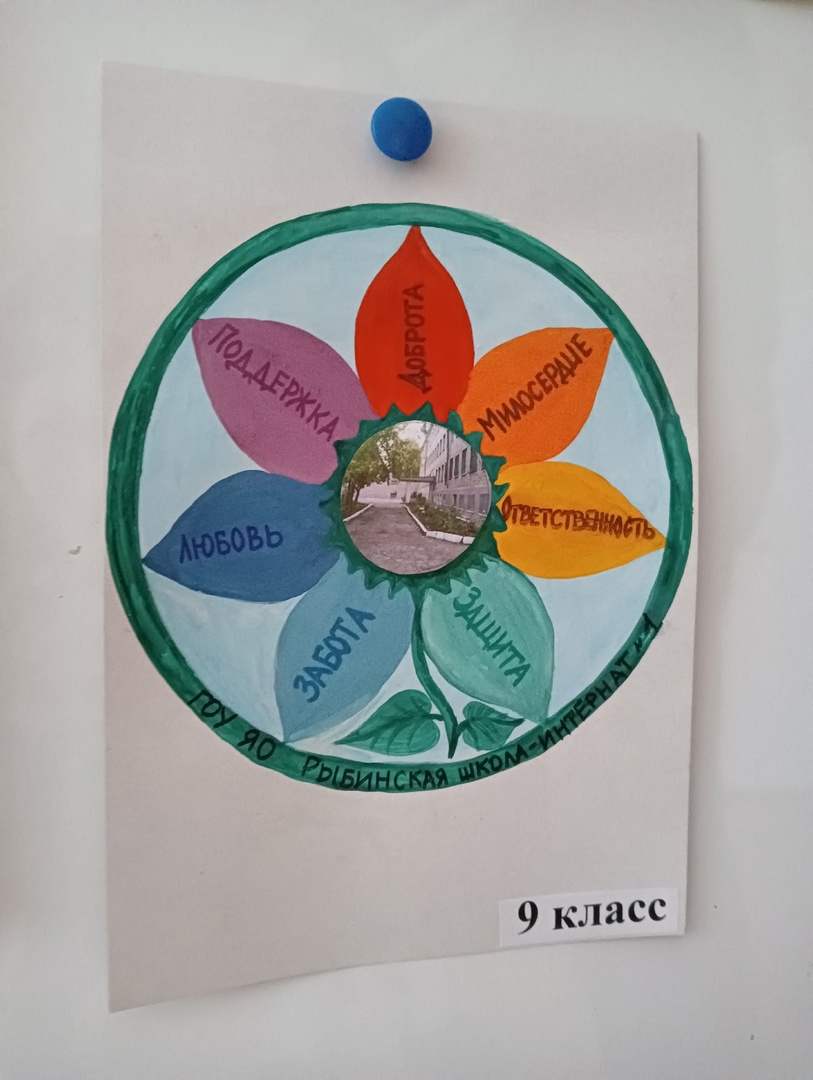 Эмблема
9 класса
Варианты эмблемы школы
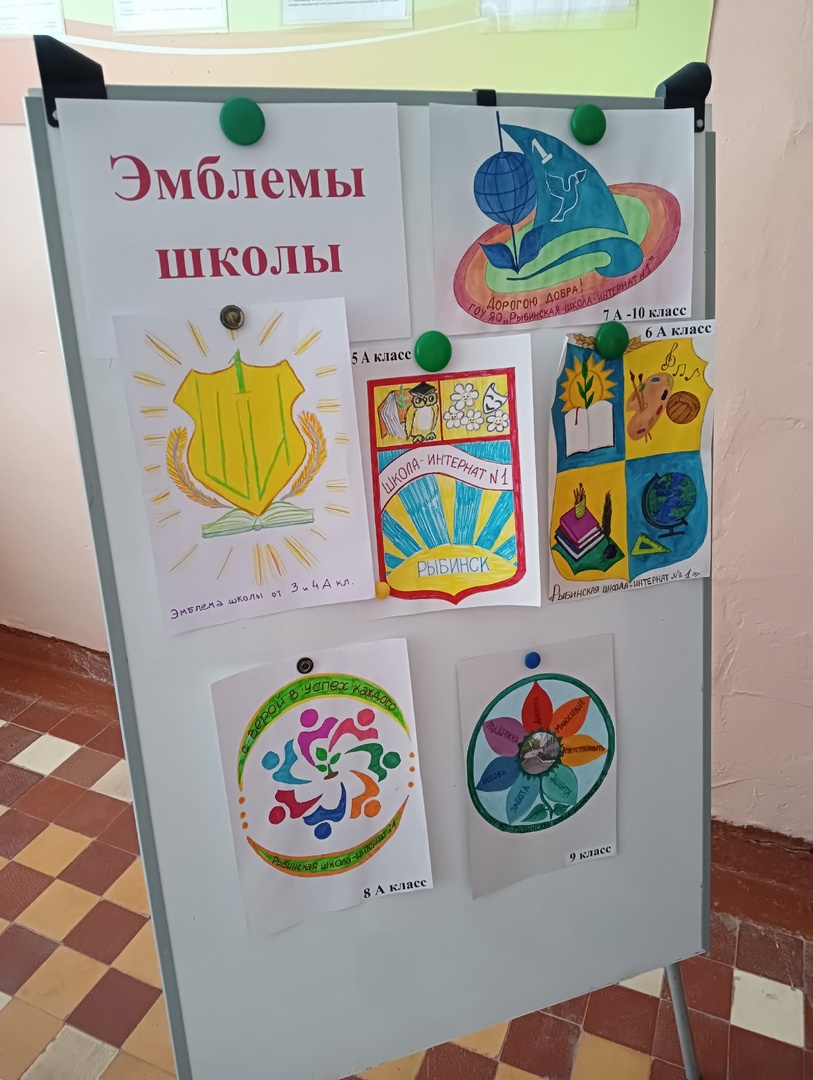 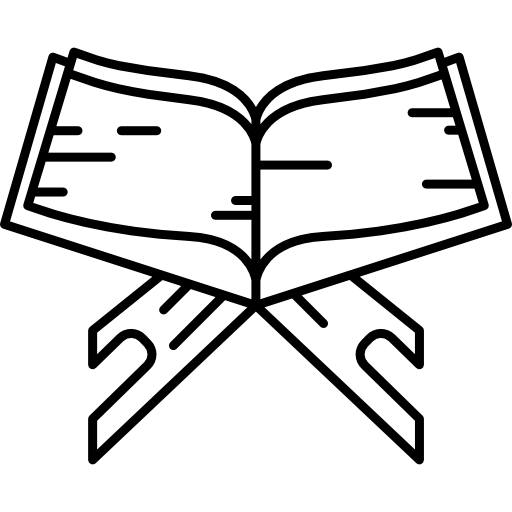 Другие символы школы
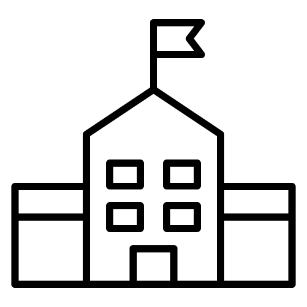 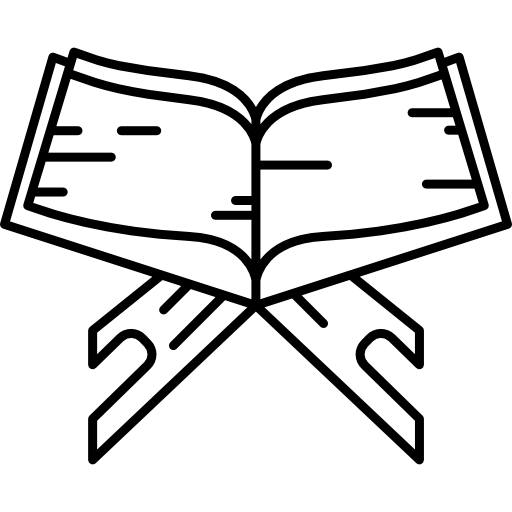 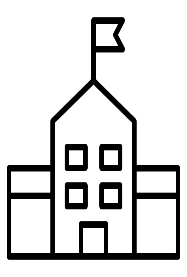 Другие символы школы
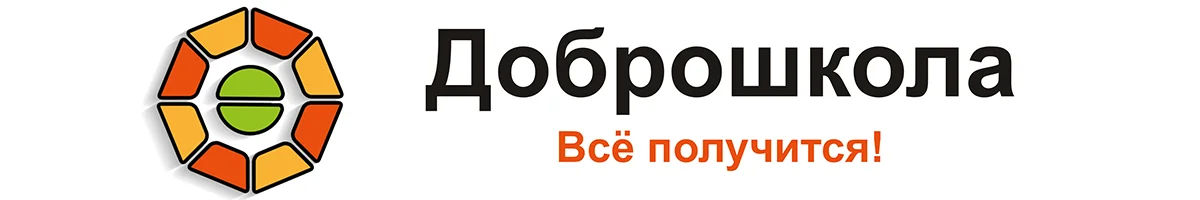 Таблички на классах
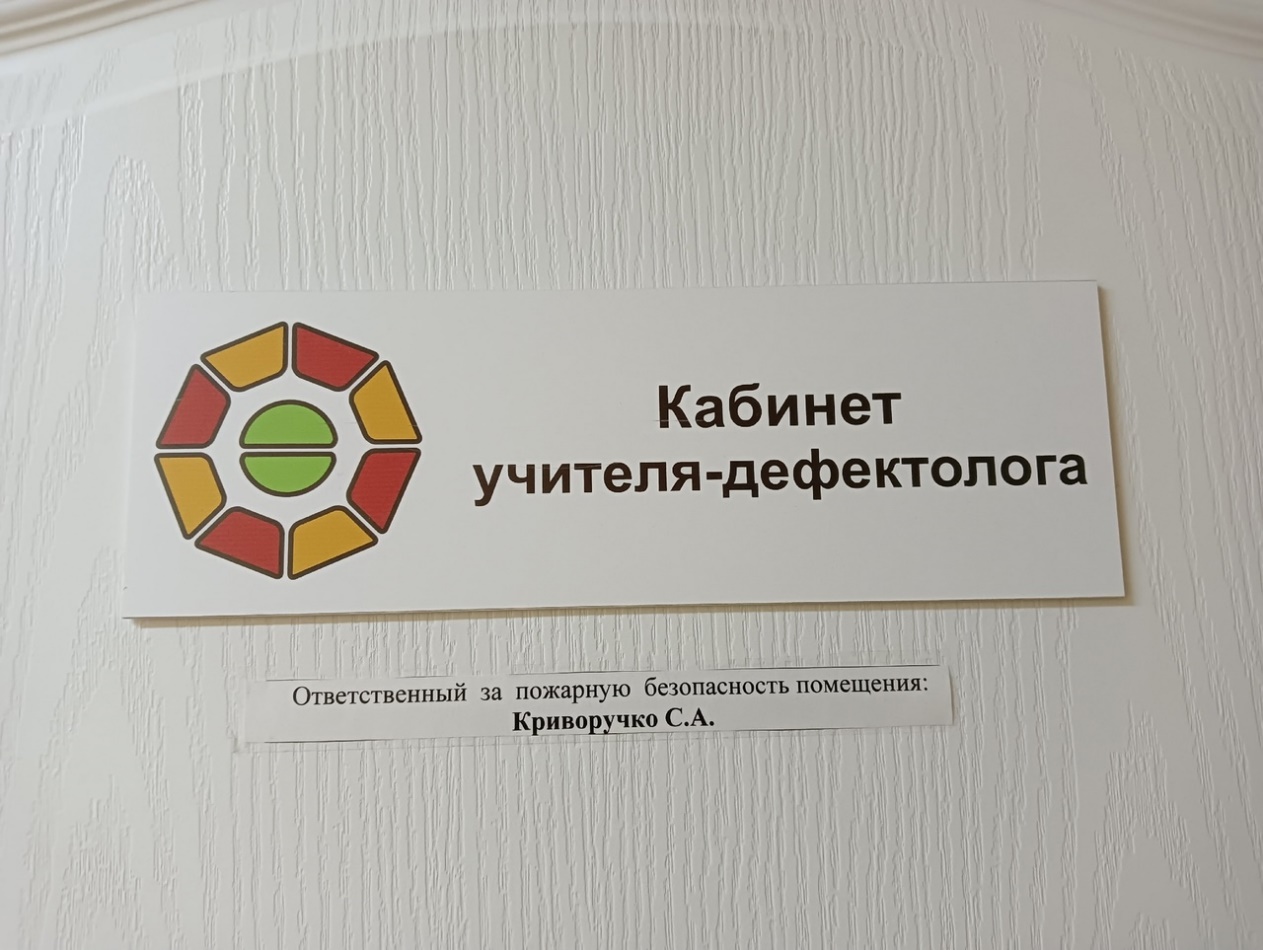 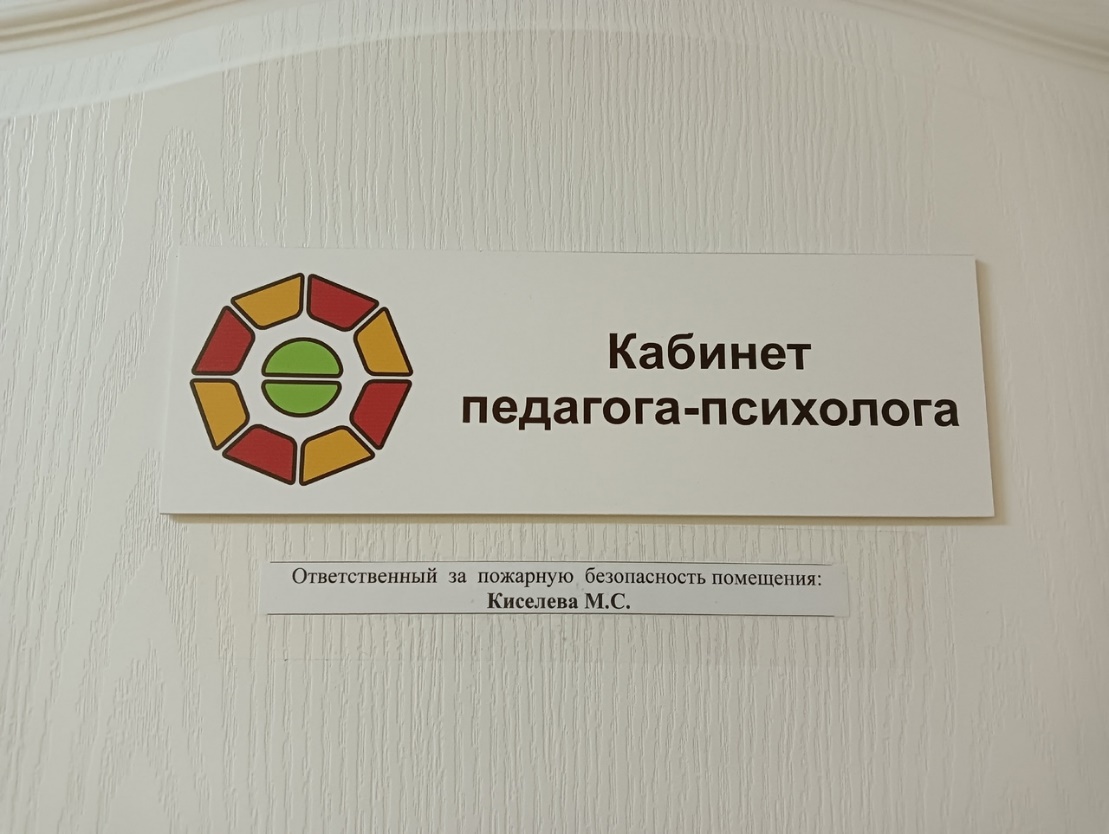 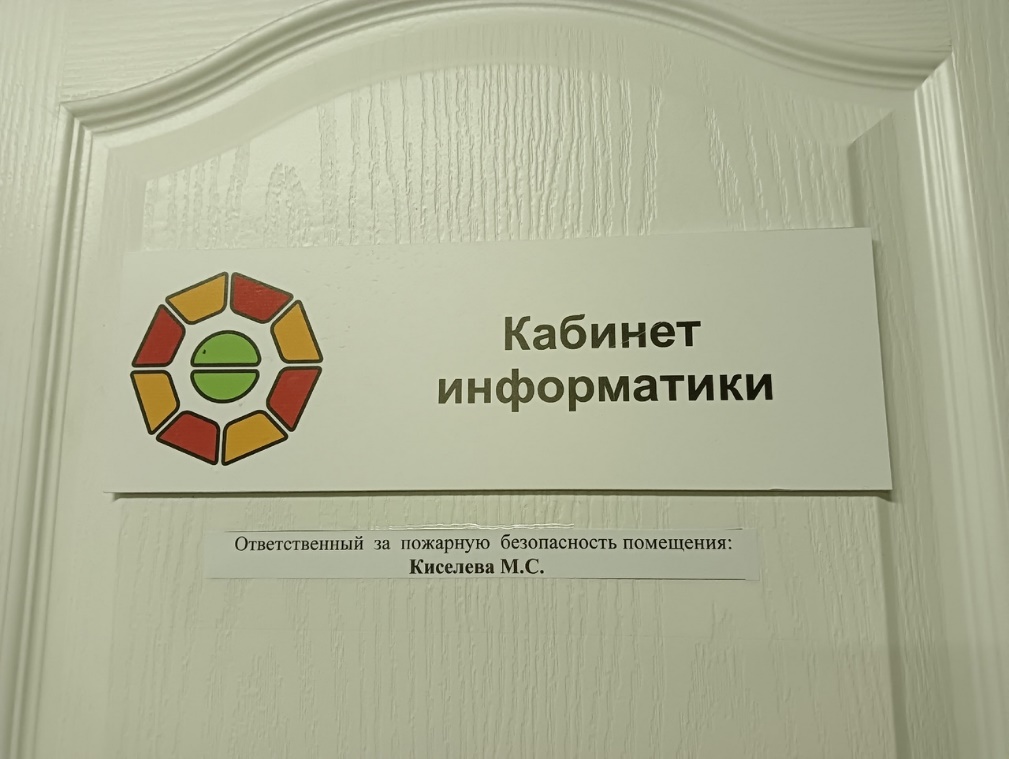 Таблички на классах
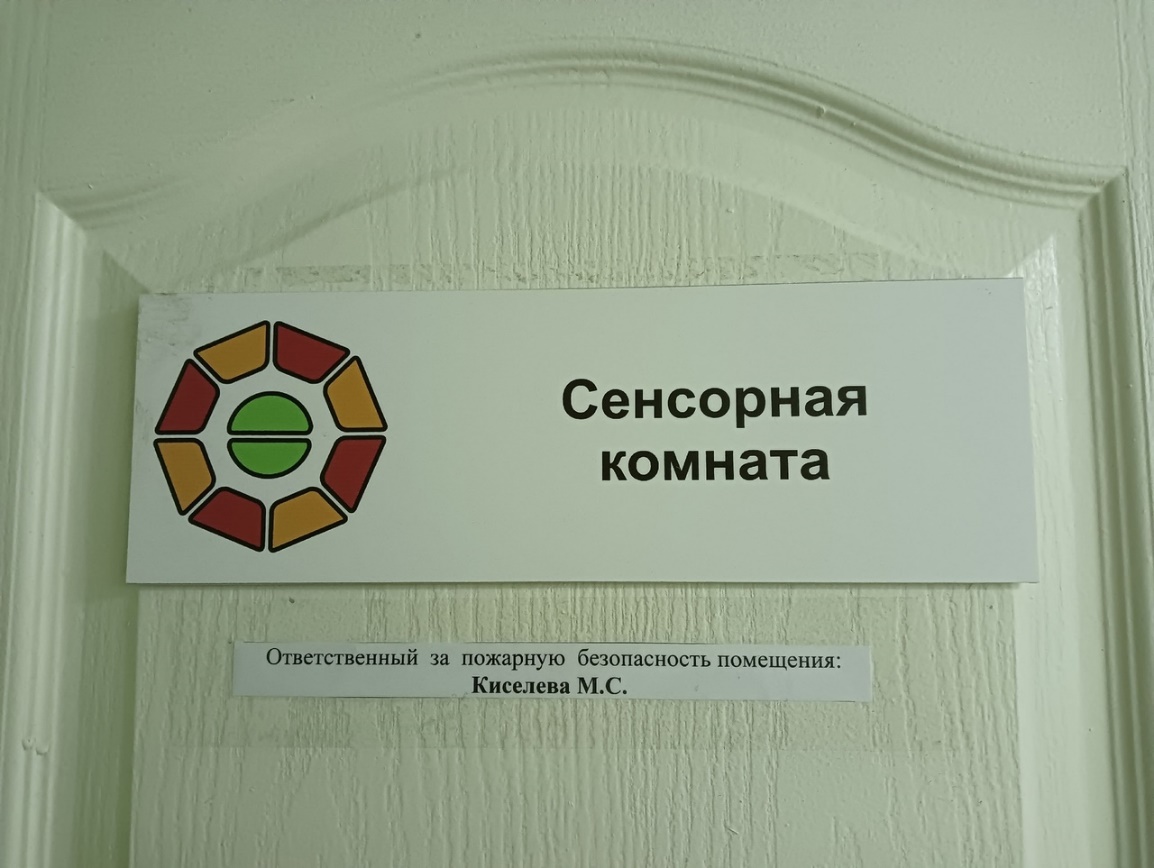 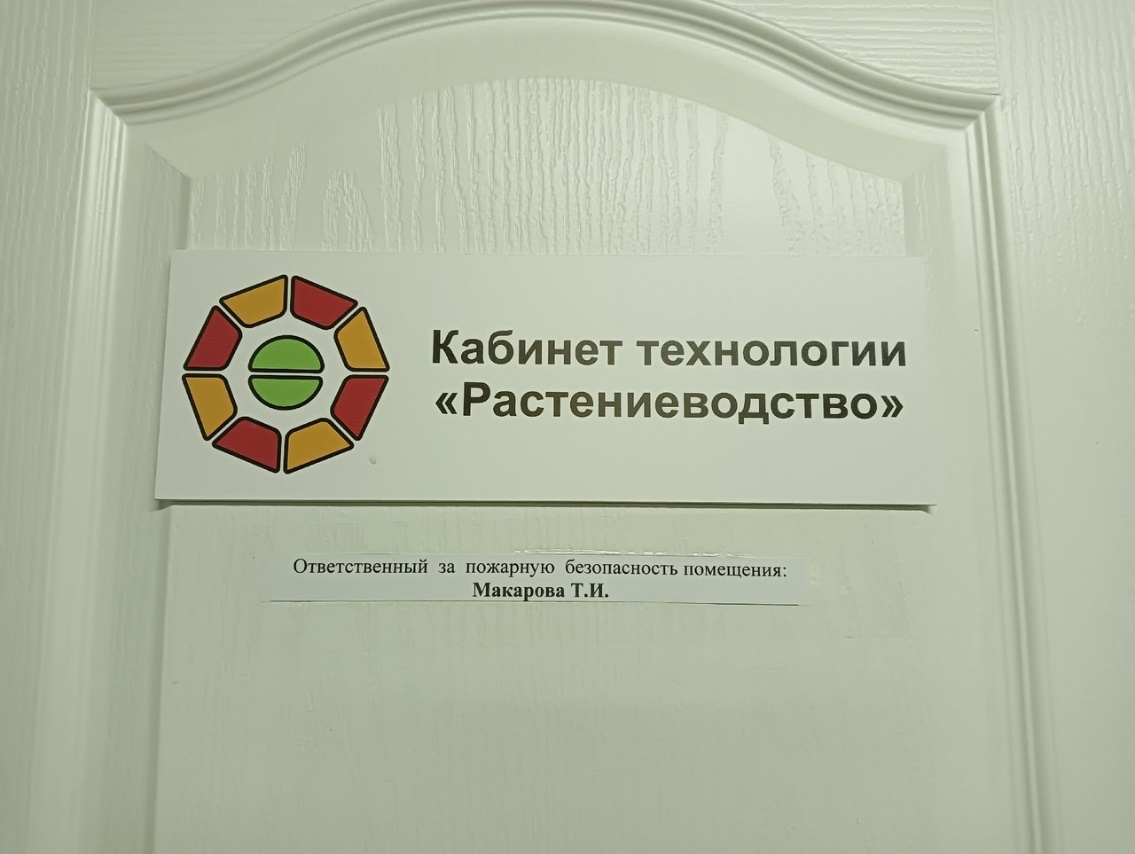 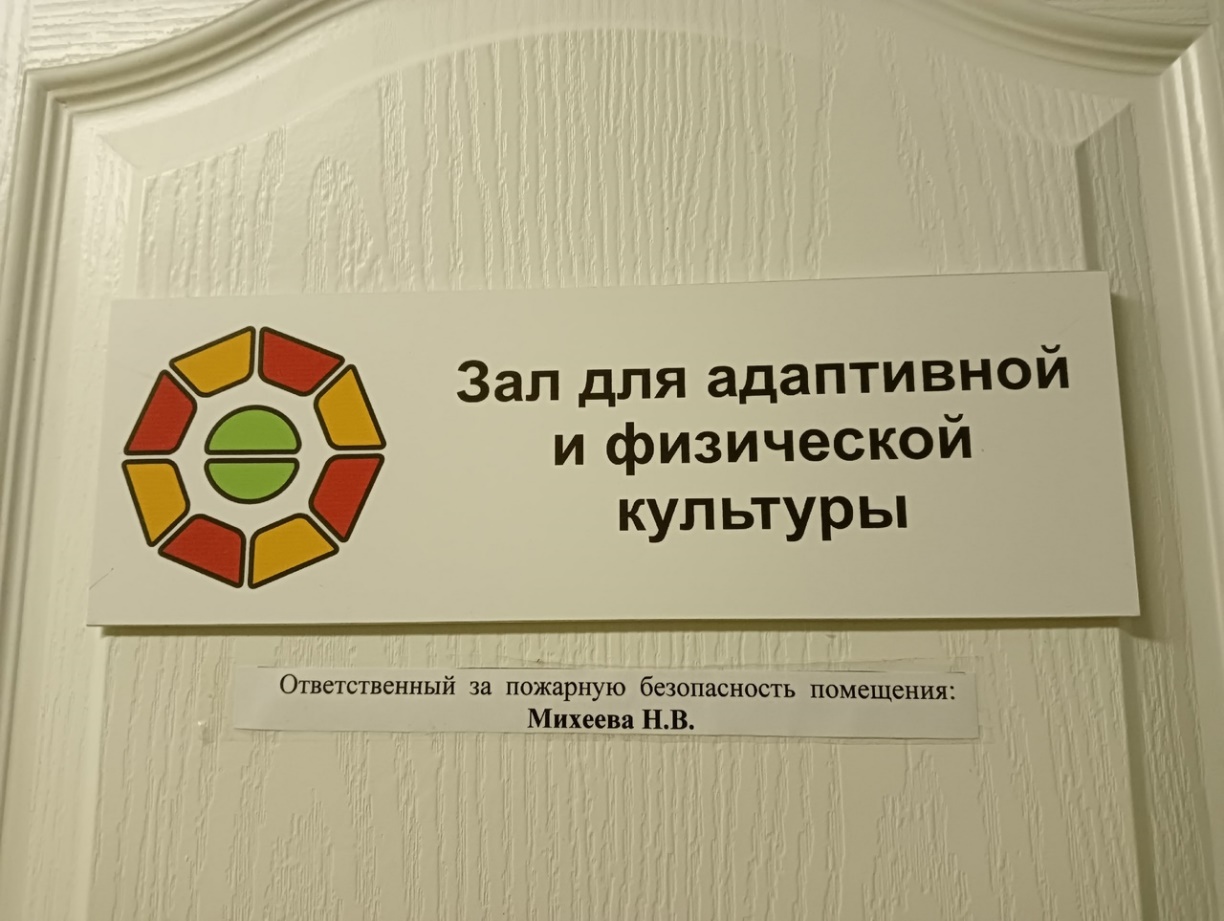 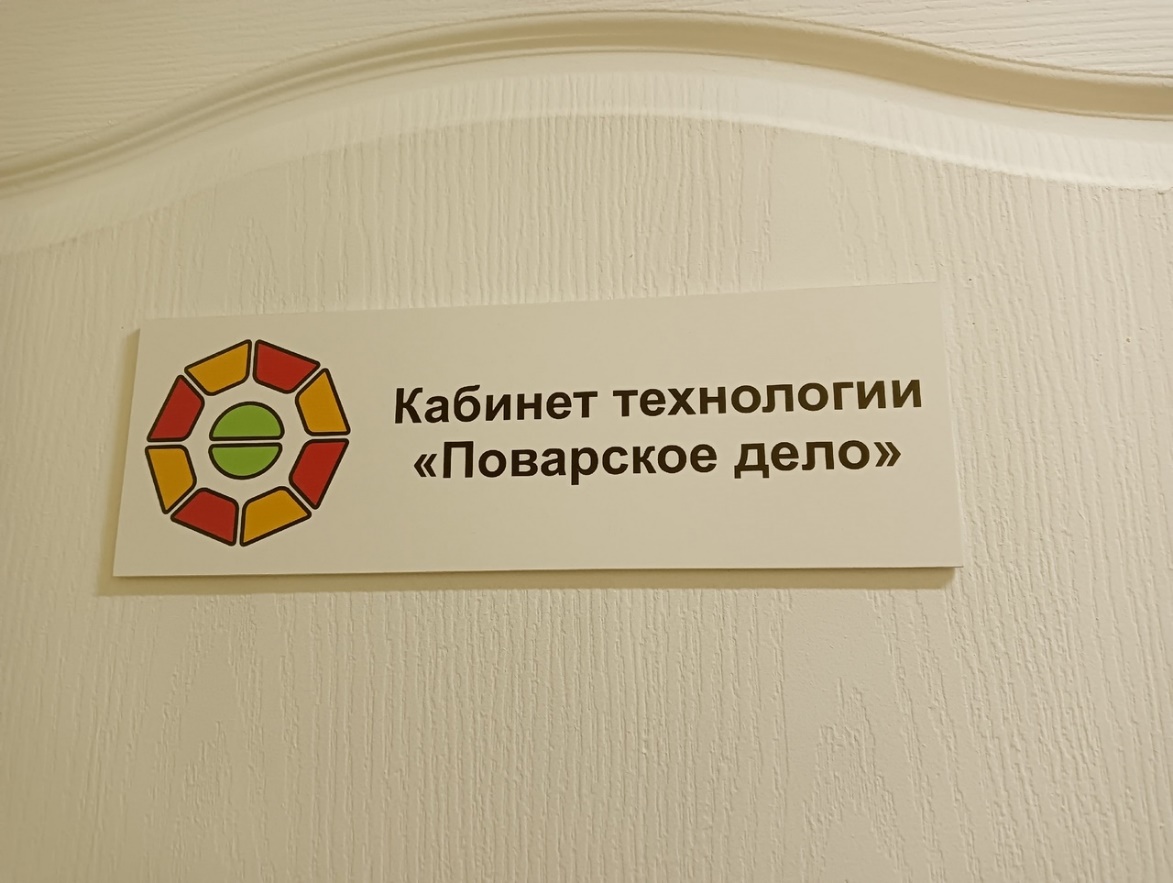 Учебное пространство внутри
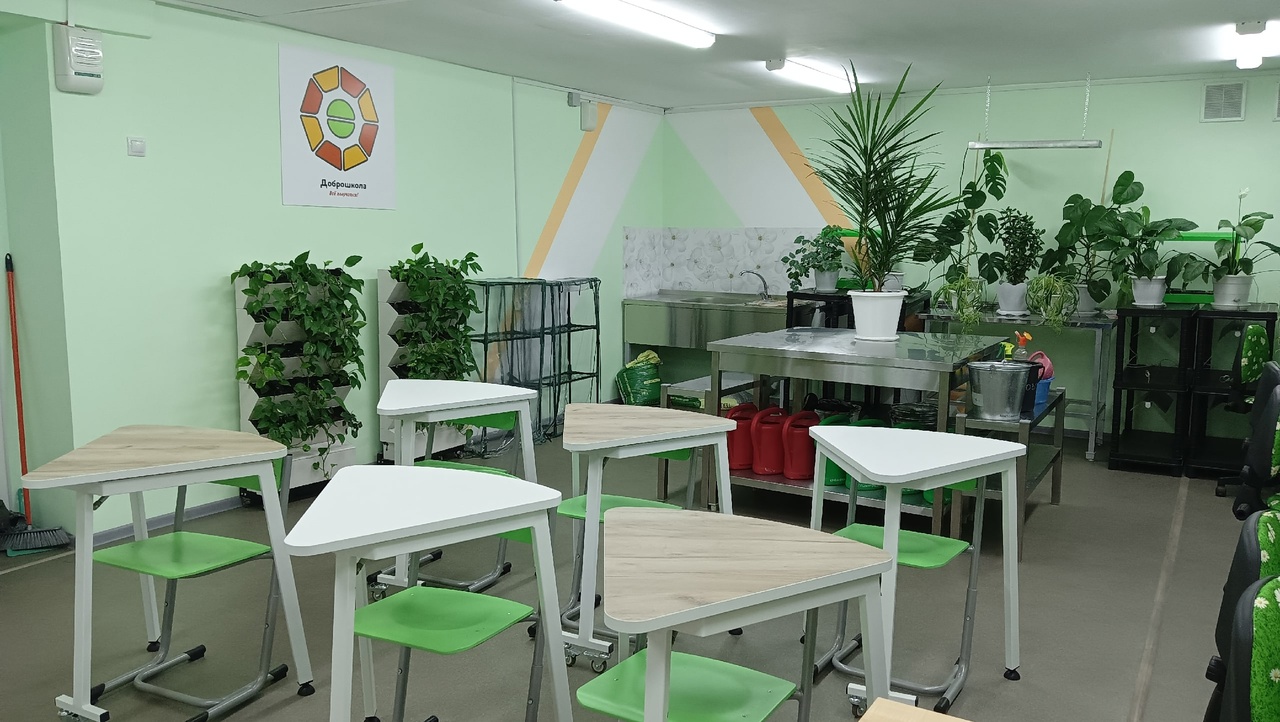 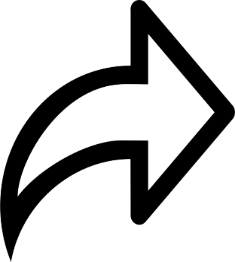 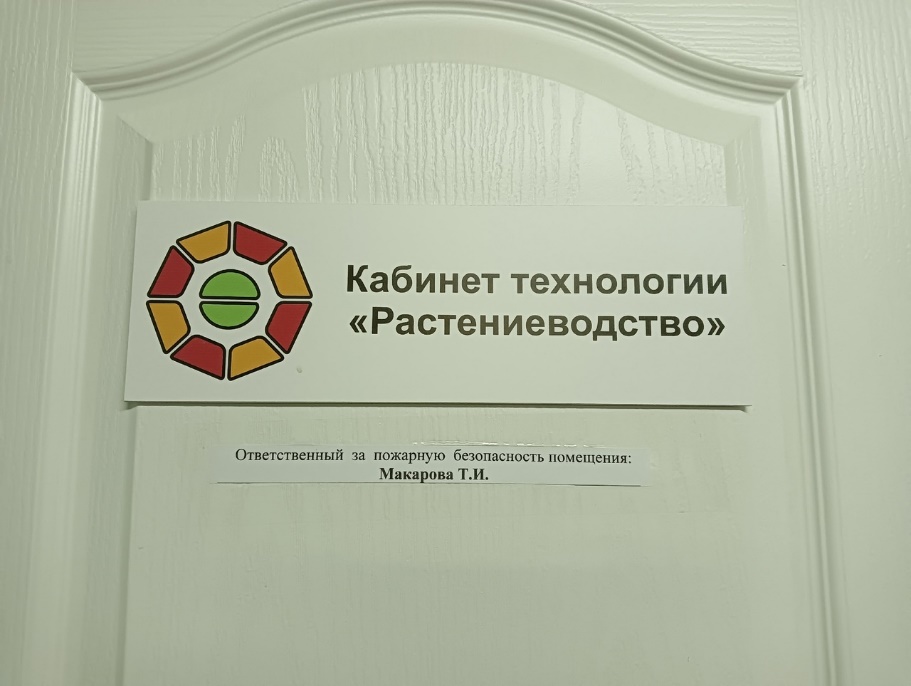 Учебное пространство внутри
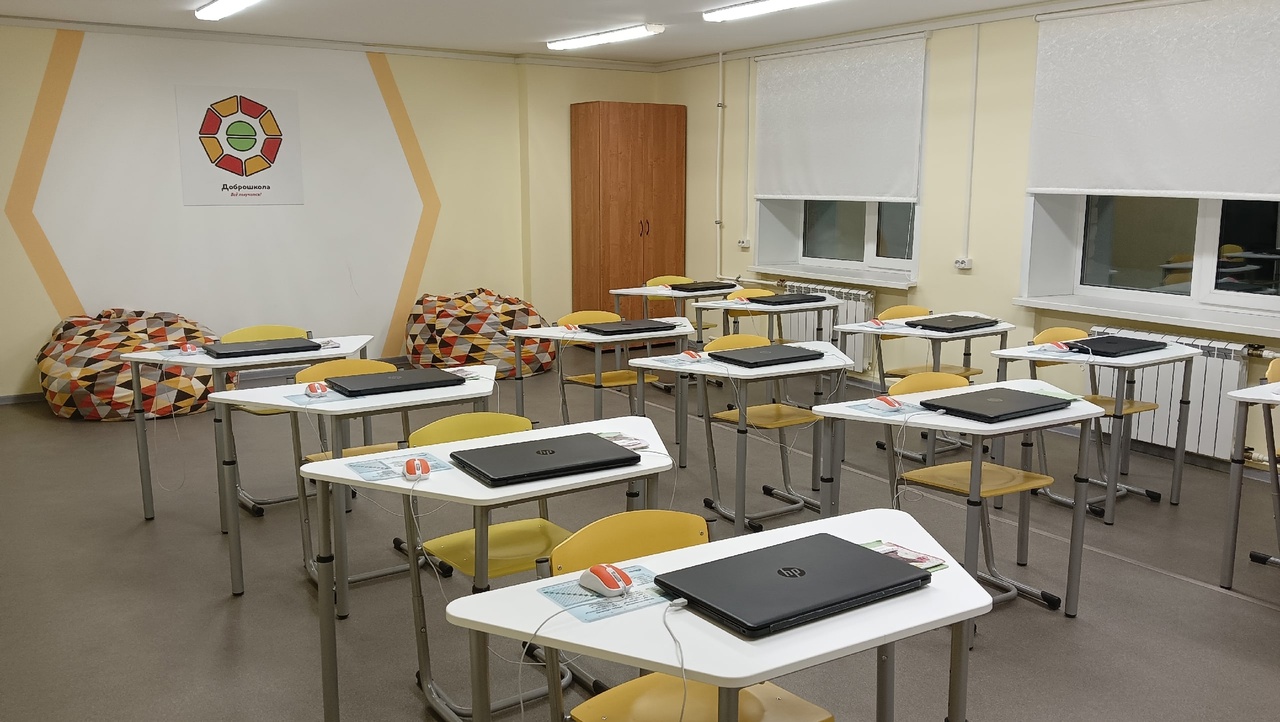 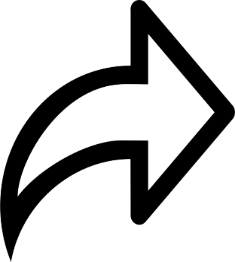 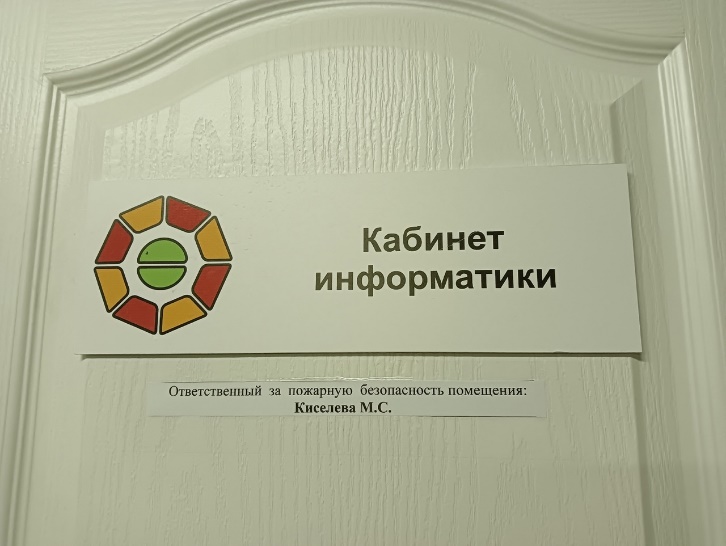 Учебное пространство внутри
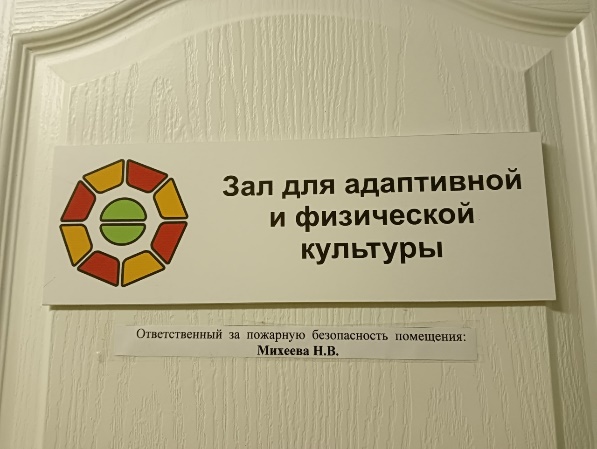 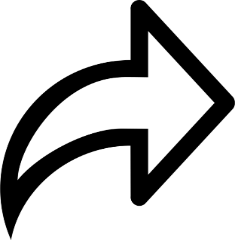 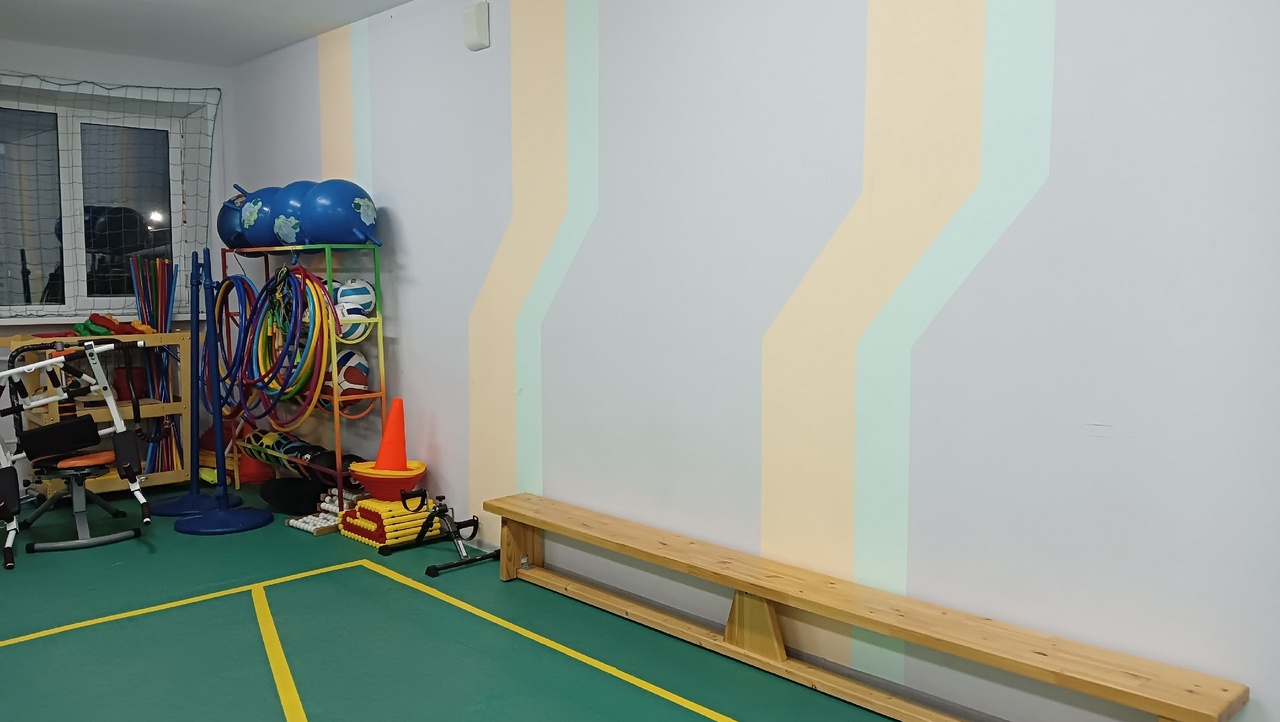 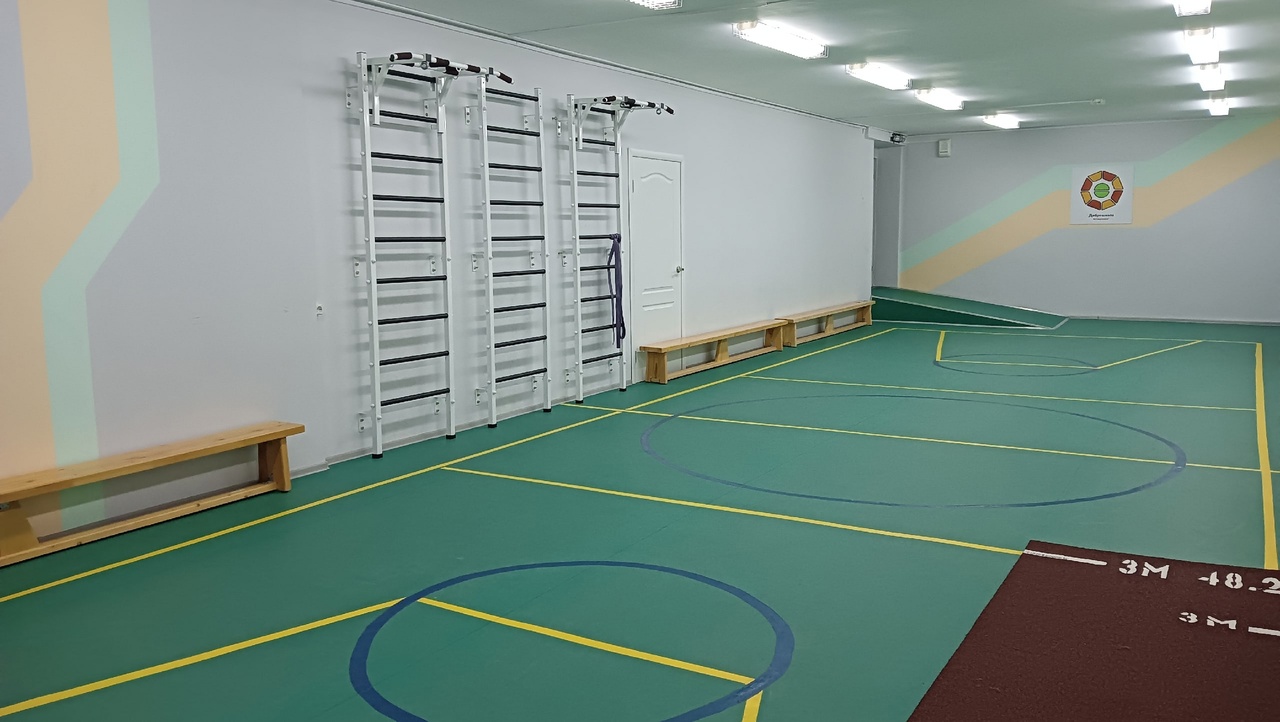 Учебное пространство внутри
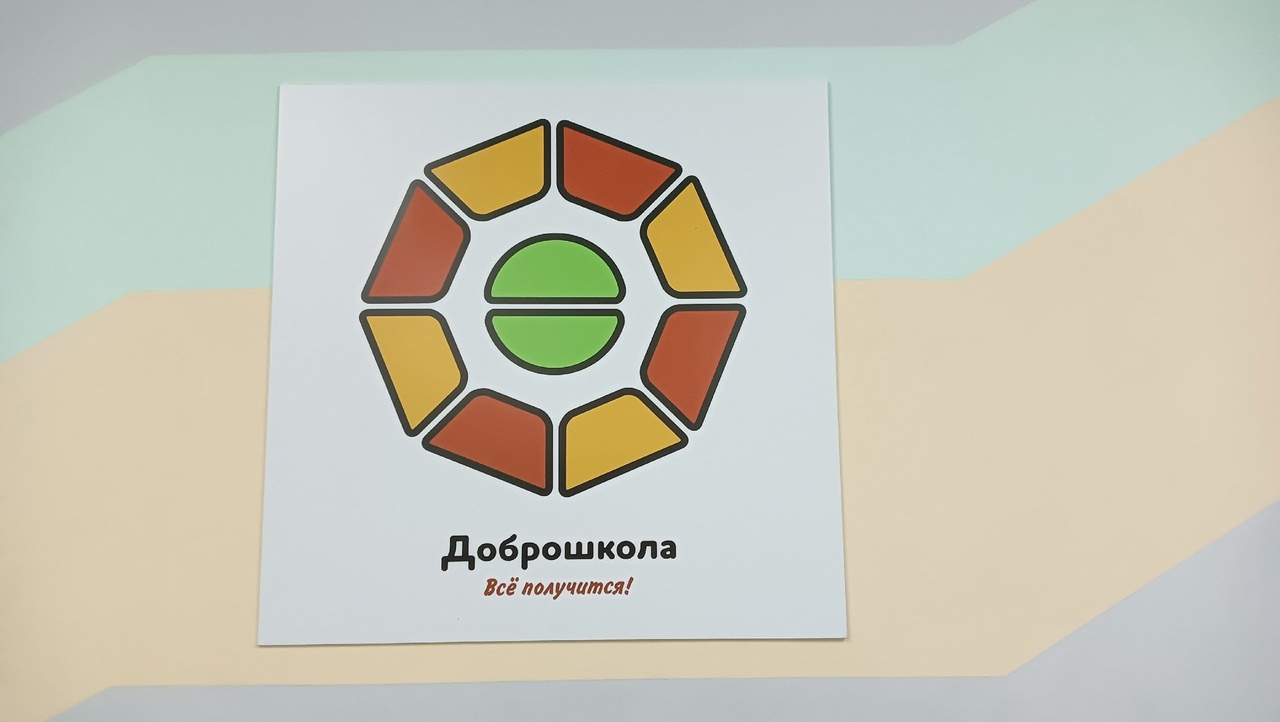 «Доброшкола» в цвете стен
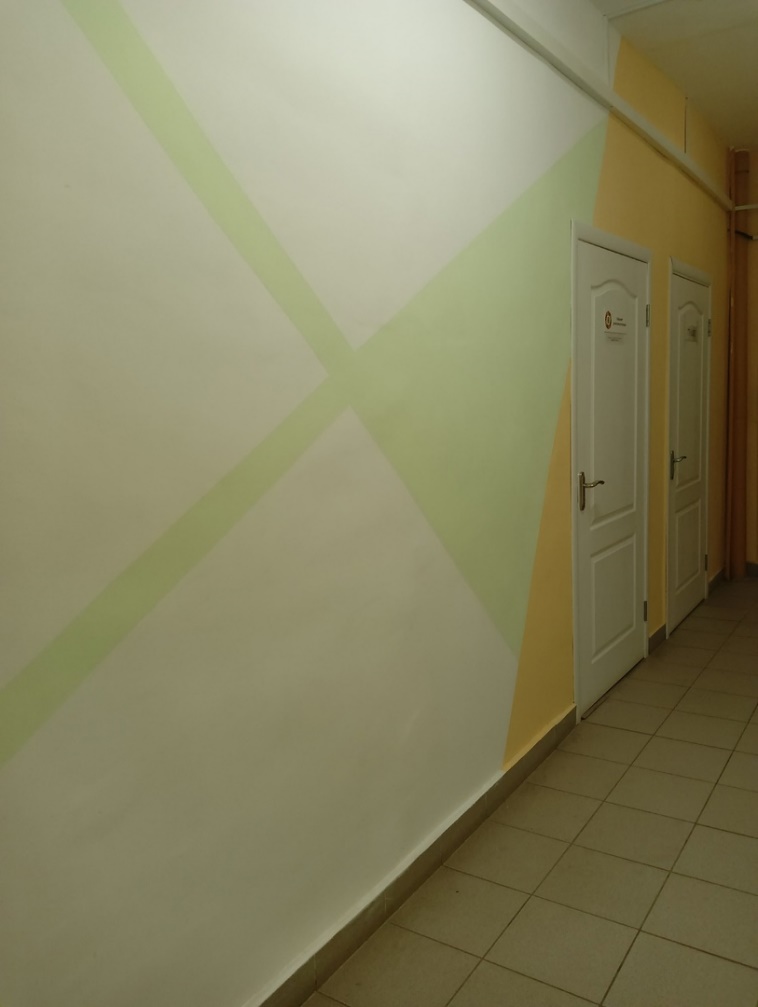 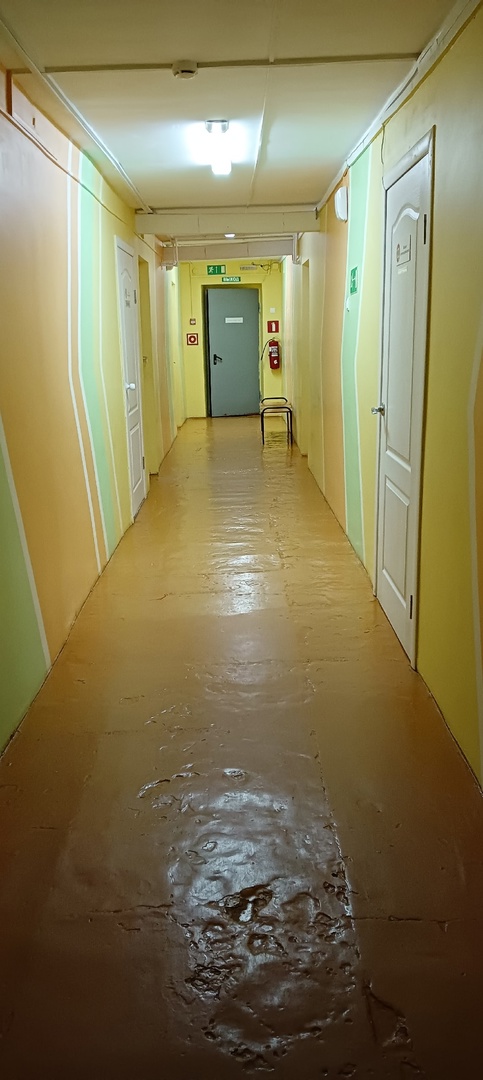 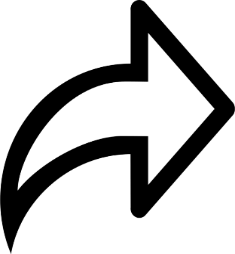 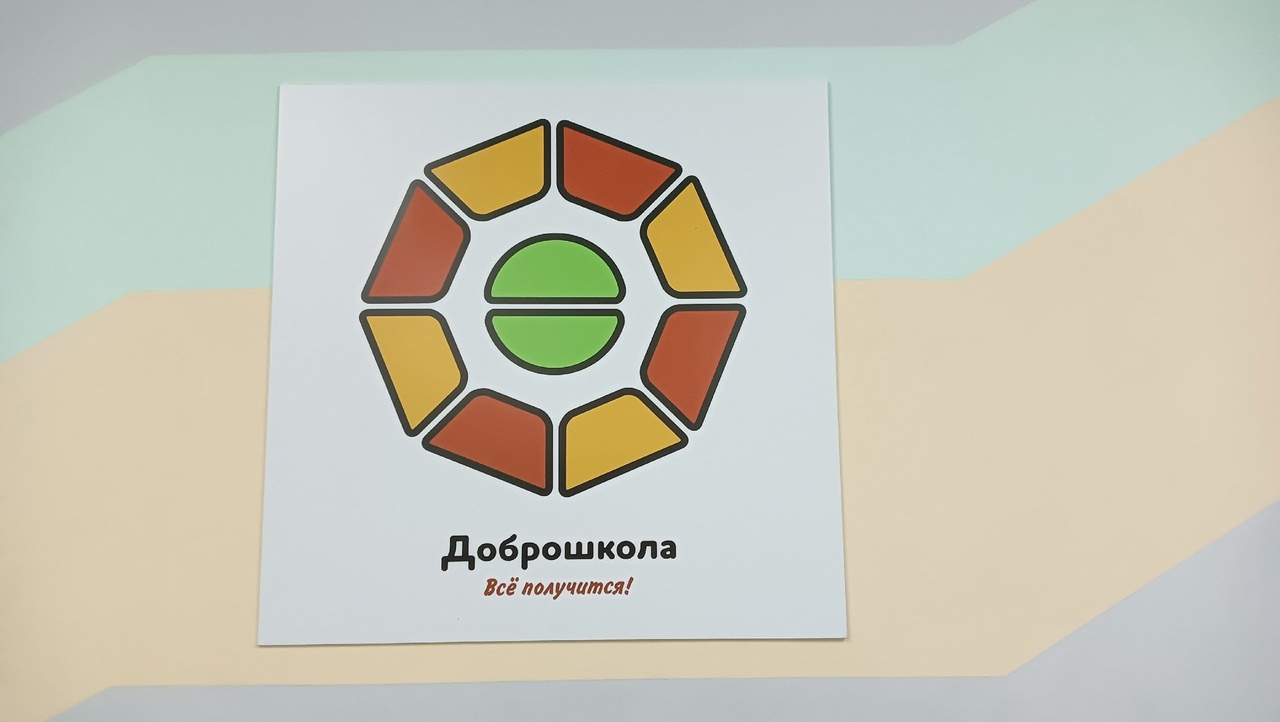 Документация по символике школы
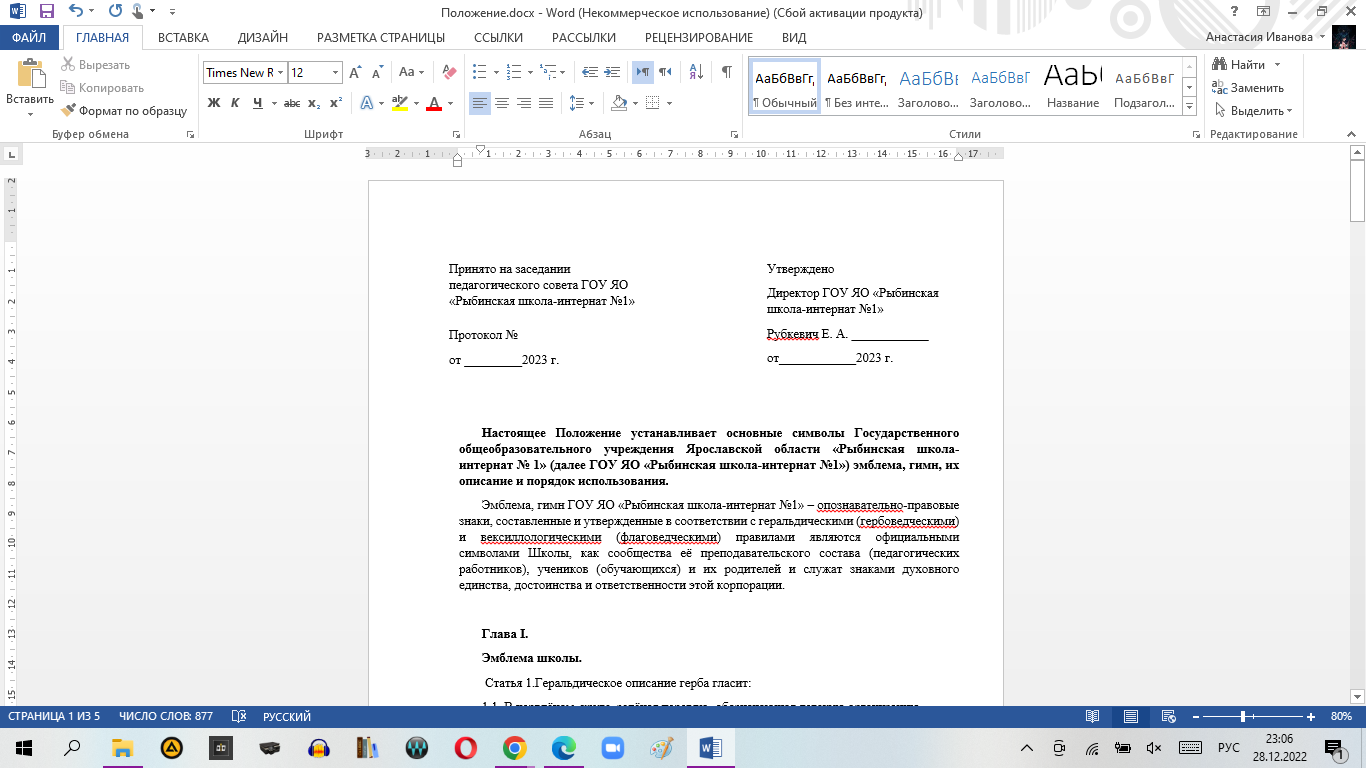 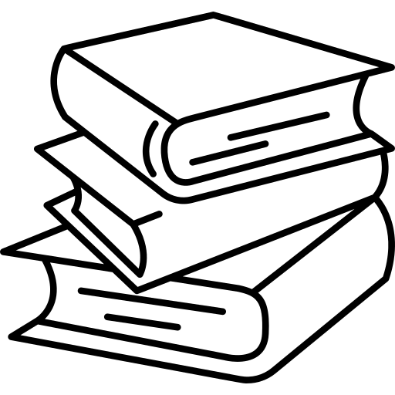 Приятных эмоций в нашей школе!
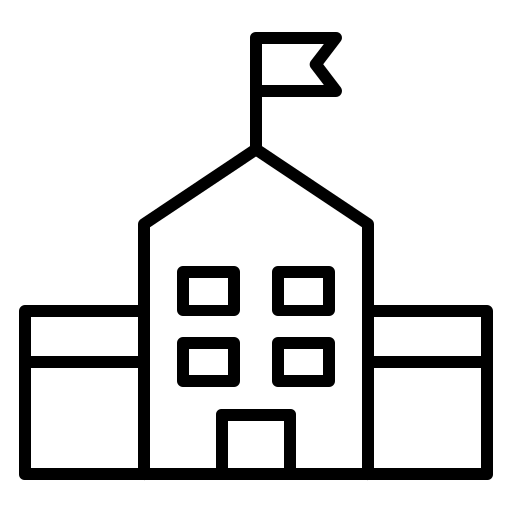 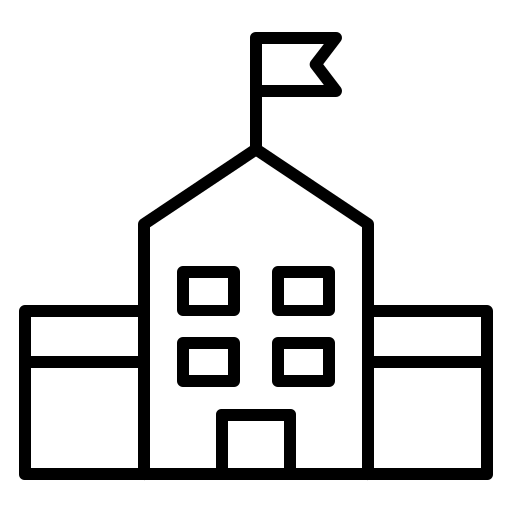 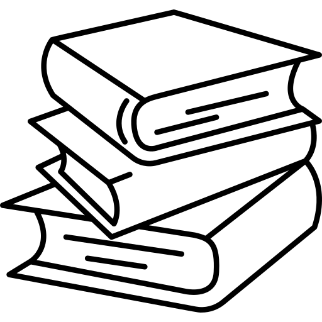